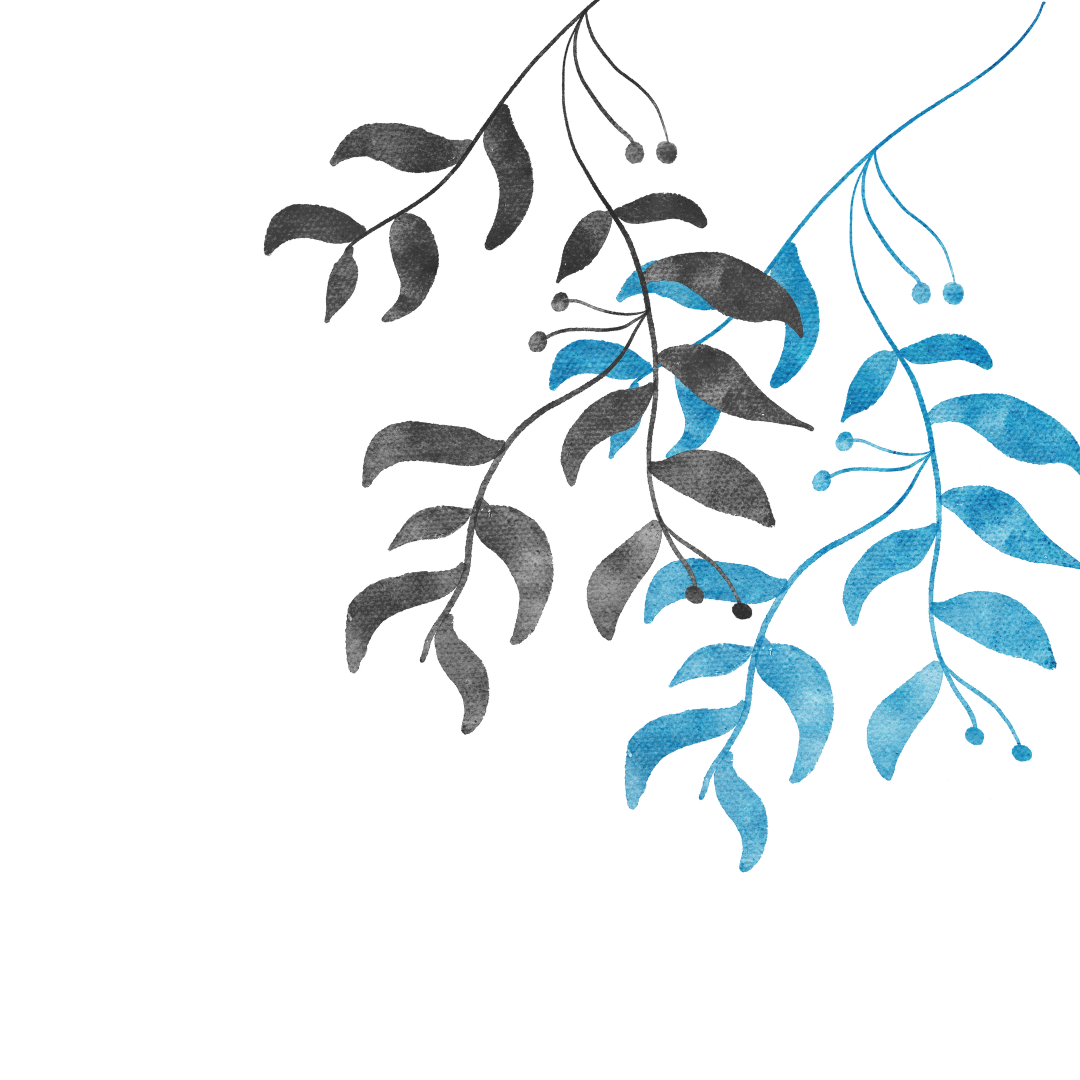 O metabolismo vegetal e a homeostase ecológica
FISIOLOGIA VEGETAL:TRANSPORTE E NUTRIÇÃO
A fisiologia vegetal é a parte da biologia que estuda o funcionamento do organismo das plantas, que inclui: a nutrição vegetal, o crescimento, a ação dos hormônios  vegetais e a floração.
Vamos focar aqui no transporte e nutrição!Temos uma aula a parte de Hormônios vegetais
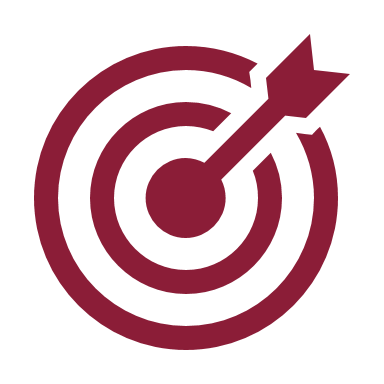 A fisiologia vegetal é a parte da biologia que estuda o funcionamento do organismo das plantas, que inclui: a nutrição vegetal, o crescimento, a ação dos hormônios  vegetais e a floração.
Vamos focar aqui no transporte e nutrição!Temos uma aula a parte de Hormônios vegetais
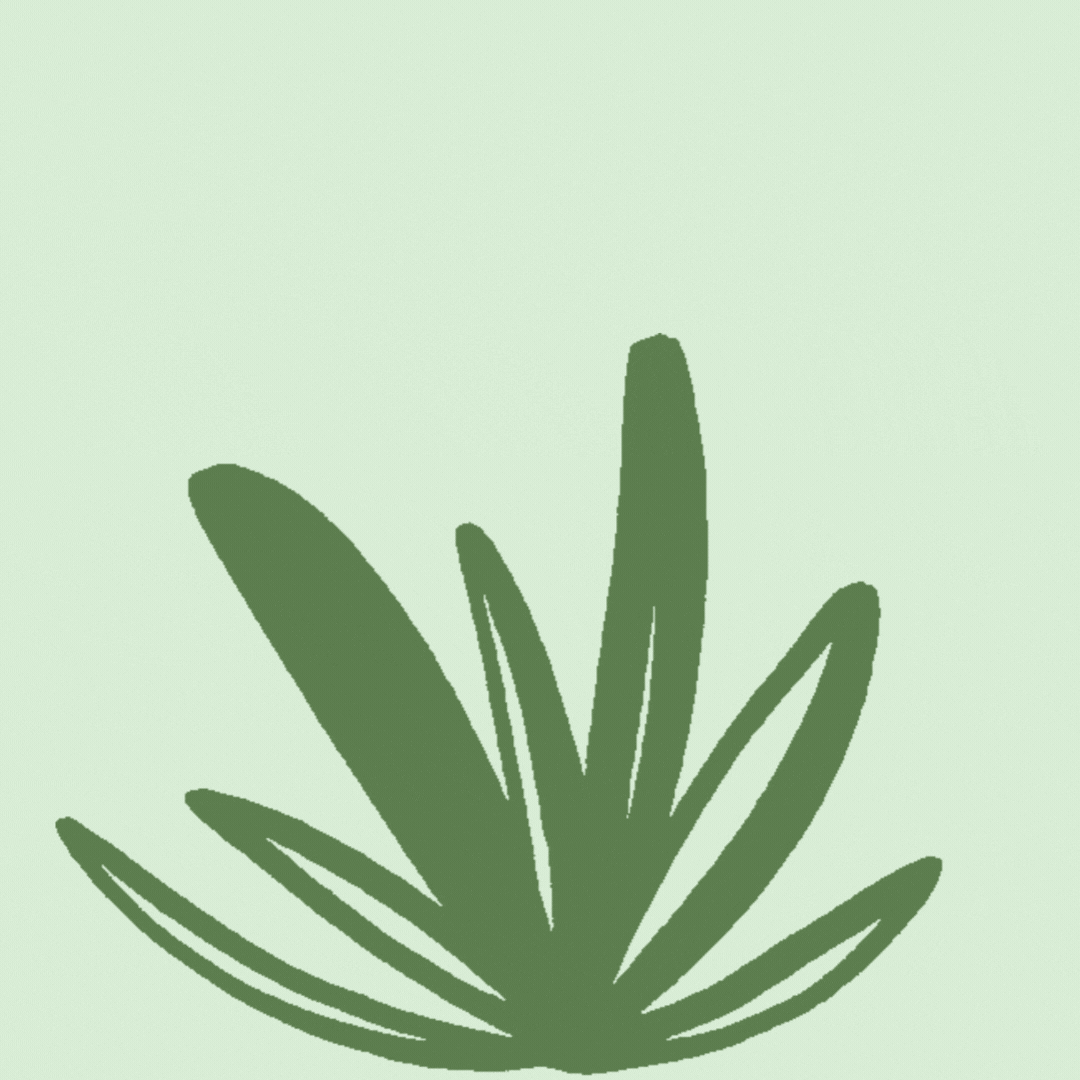 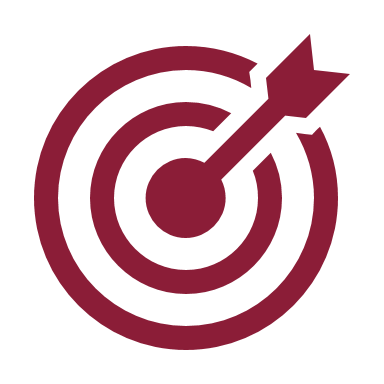 FISIOLOGIA VEGETAL:TRANSPORTE E NUTRIÇÃO
Elementos químicos essenciais às plantas
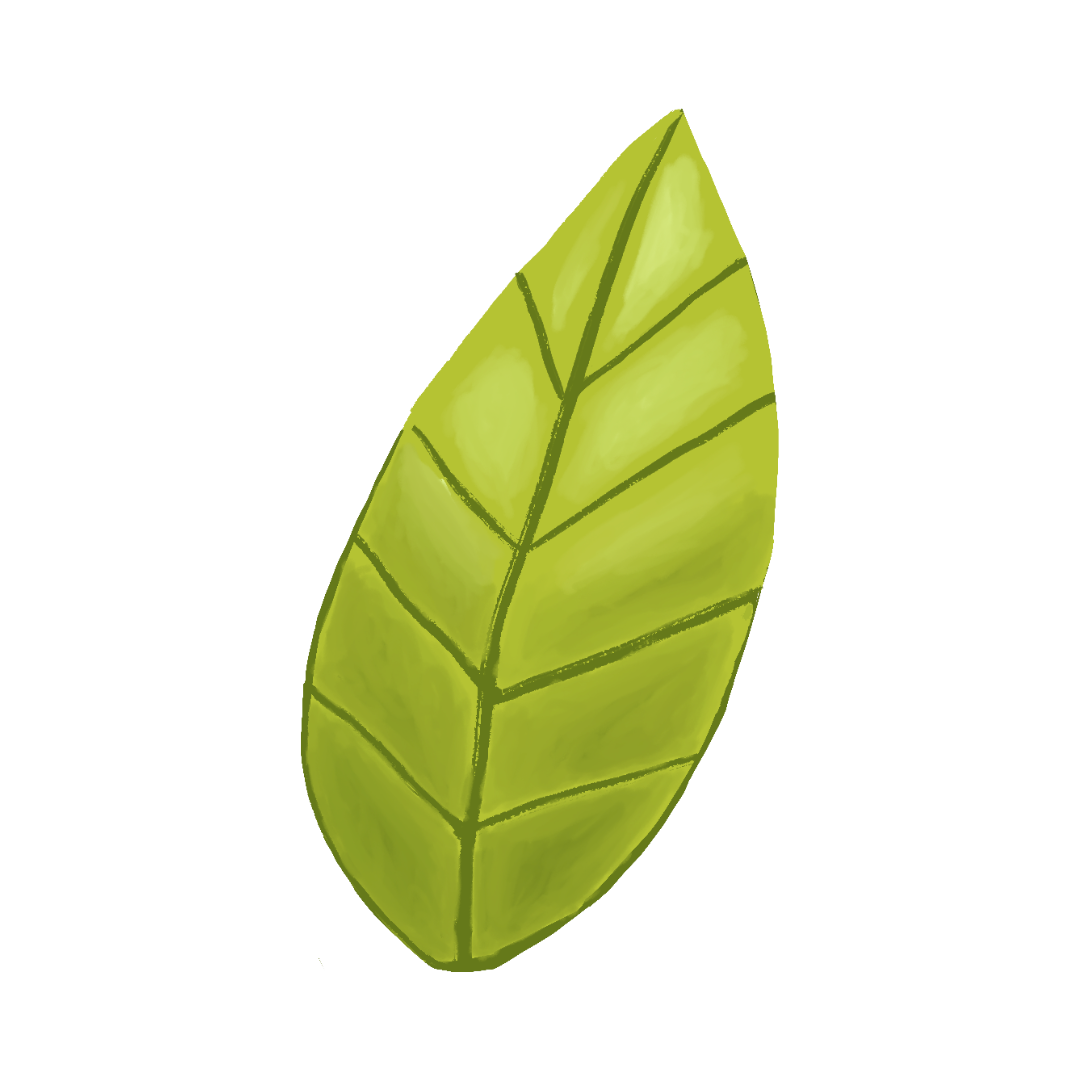 EXISTE TODO UM ESTUDO  COM RELAÇÃO A COLORAÇÃO DAS FOLHAS E A DEFICIÊNCIA NUTRICIONAL!
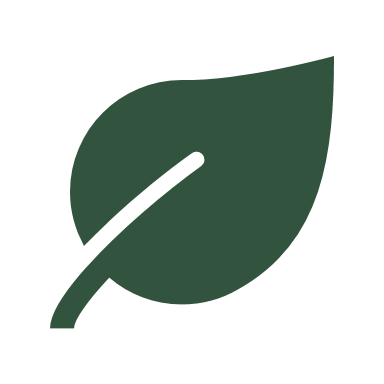 Formação da clorofila. participa dos processos metabólicos como a formação de ATP nos cloroplastos.
Mg
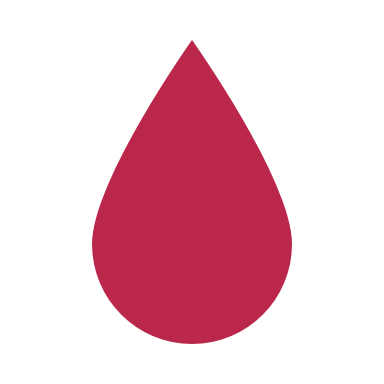 Interfere na constituição das paredes celulares da planta (turgor) Promove a absorção de água. Regula a translocação de nutrientes na planta
K
Constitui a estrutura, metabolismo e são os principais fontes de solo fértil de todo vegetal.
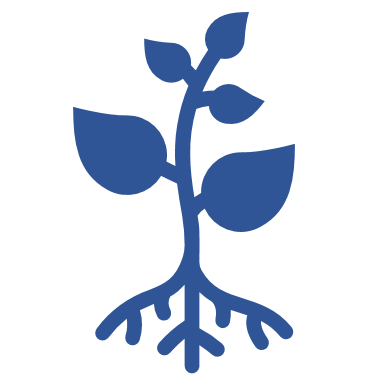 CHONPS
Alguns destaques
[Speaker Notes: CHONPS – CARBONO, HIDROGÊNIO, NITROGÊNIO, FÓSFOR E ENXOFRE.]
Correção de solos deficientes em nutrientes
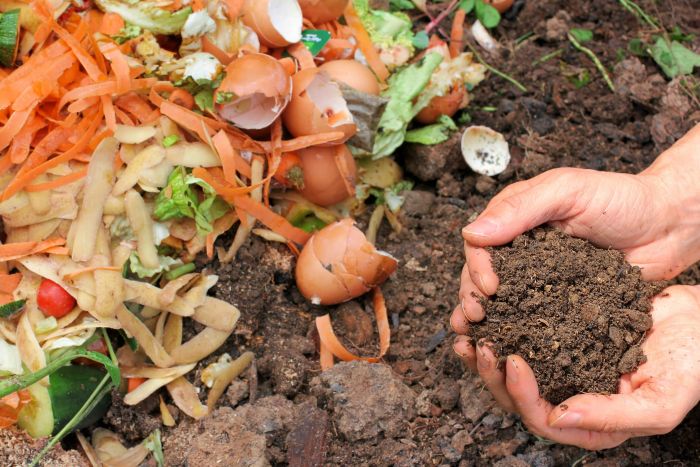 Adição de Adubos orgânicos 
restos de alimentos, restos vegetais, fezes de animais;
Adição de Adubos químicos/químicos
sais minerais com os seguintes macronutrientes: N, P, K. Ureia...
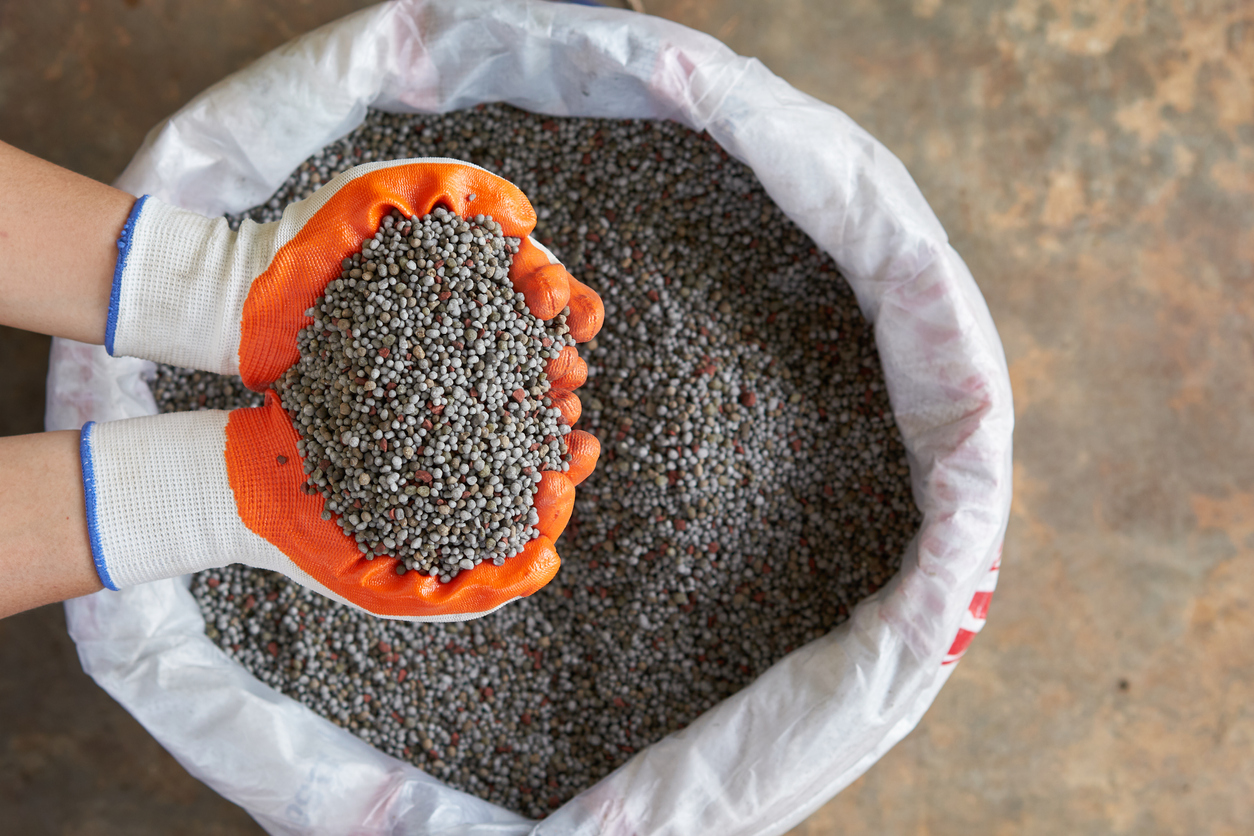 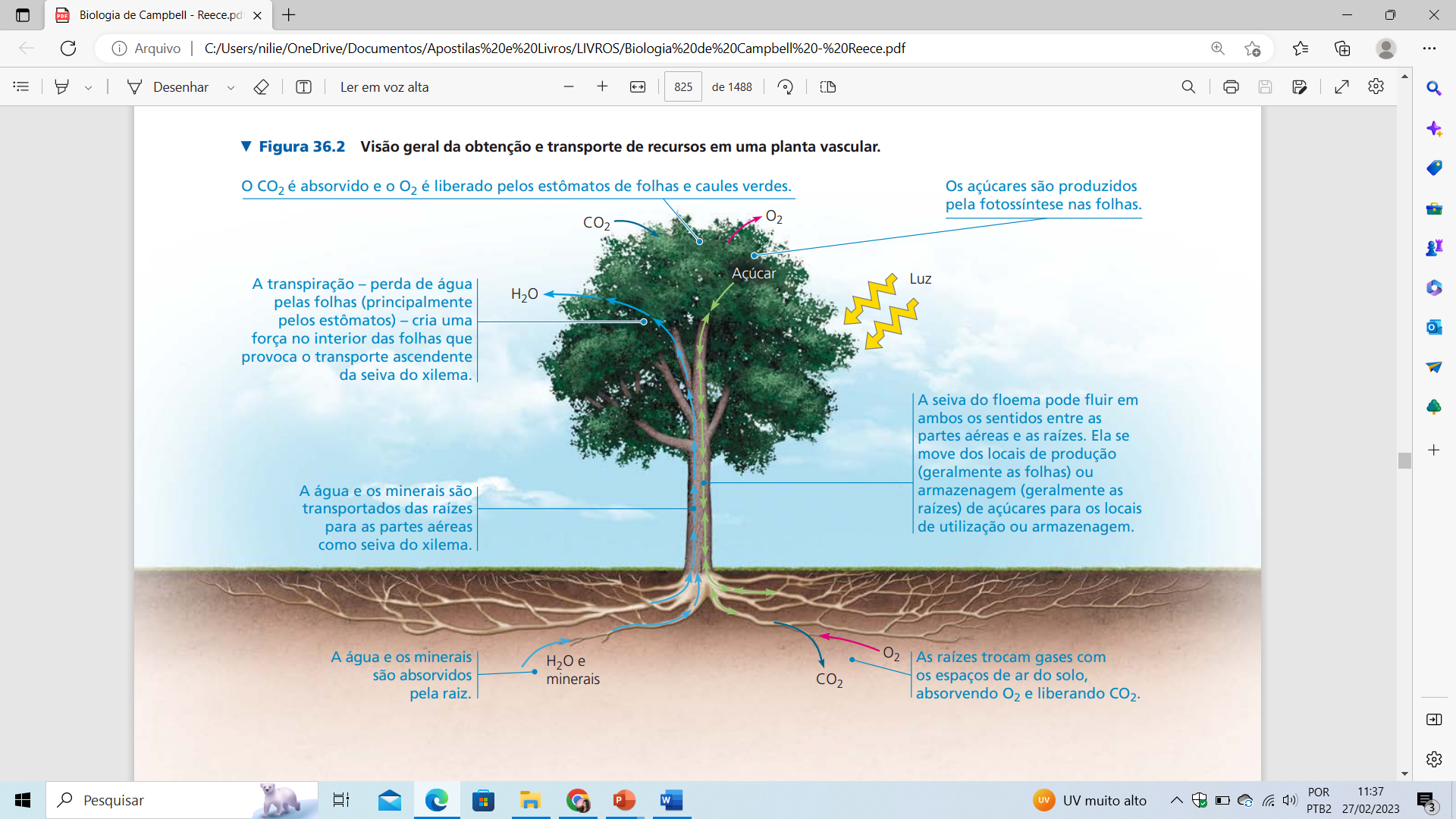 Absorção de água e sais pelas raízes
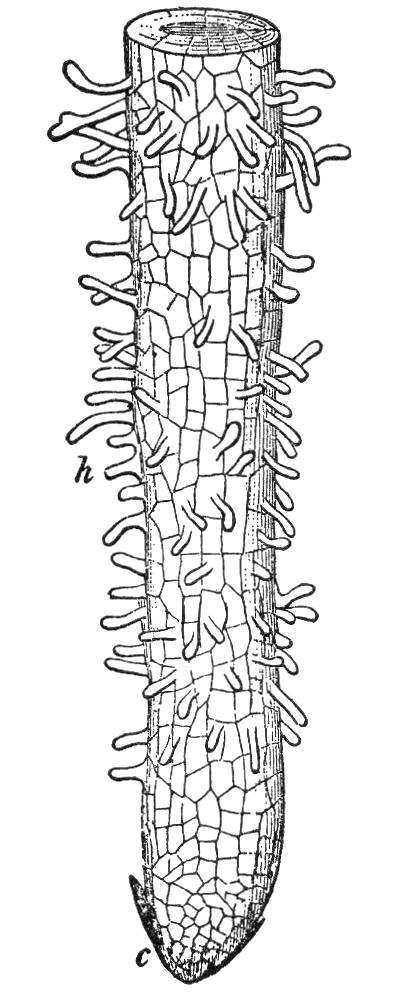 Ocorre na zona pilífera.
Após atravessar a epiderme, a água se locomove em direção ao xilema via:
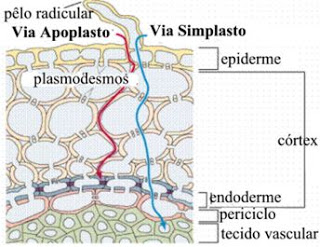 a) Simplasto: passando por dentro das células
via plasmodesmos.
b) Apoplasto: passando entre as células.
Absorção de água e sais pelas raízes
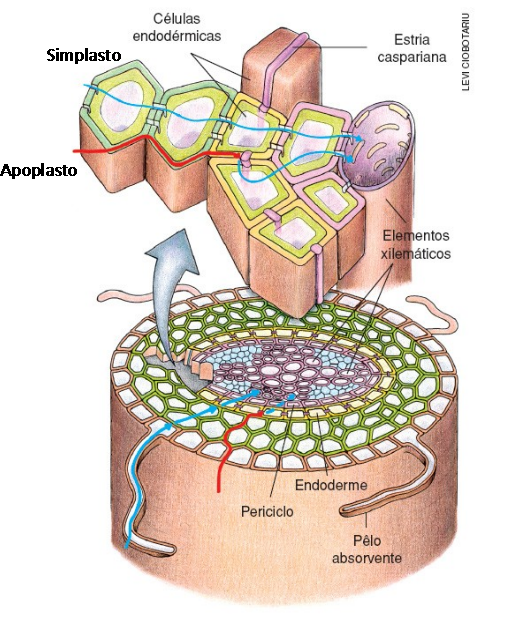 Ao chegar na endoderme:
1) Células contém estrias de Caspary (suberina);
2) Seleção dos sais minerais que entram no xilema;
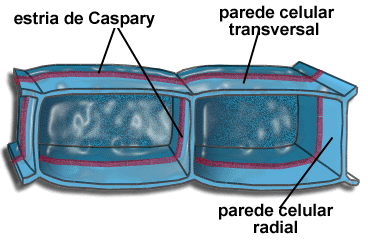 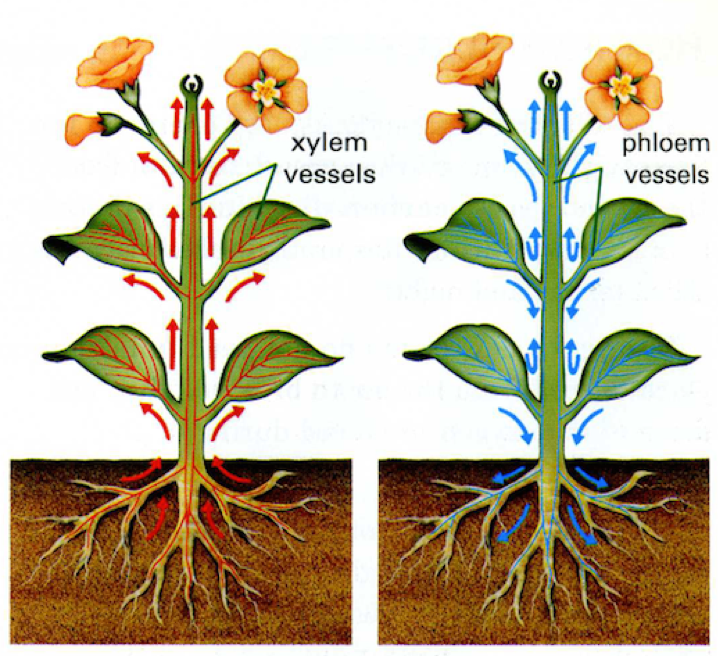 Condução da seiva
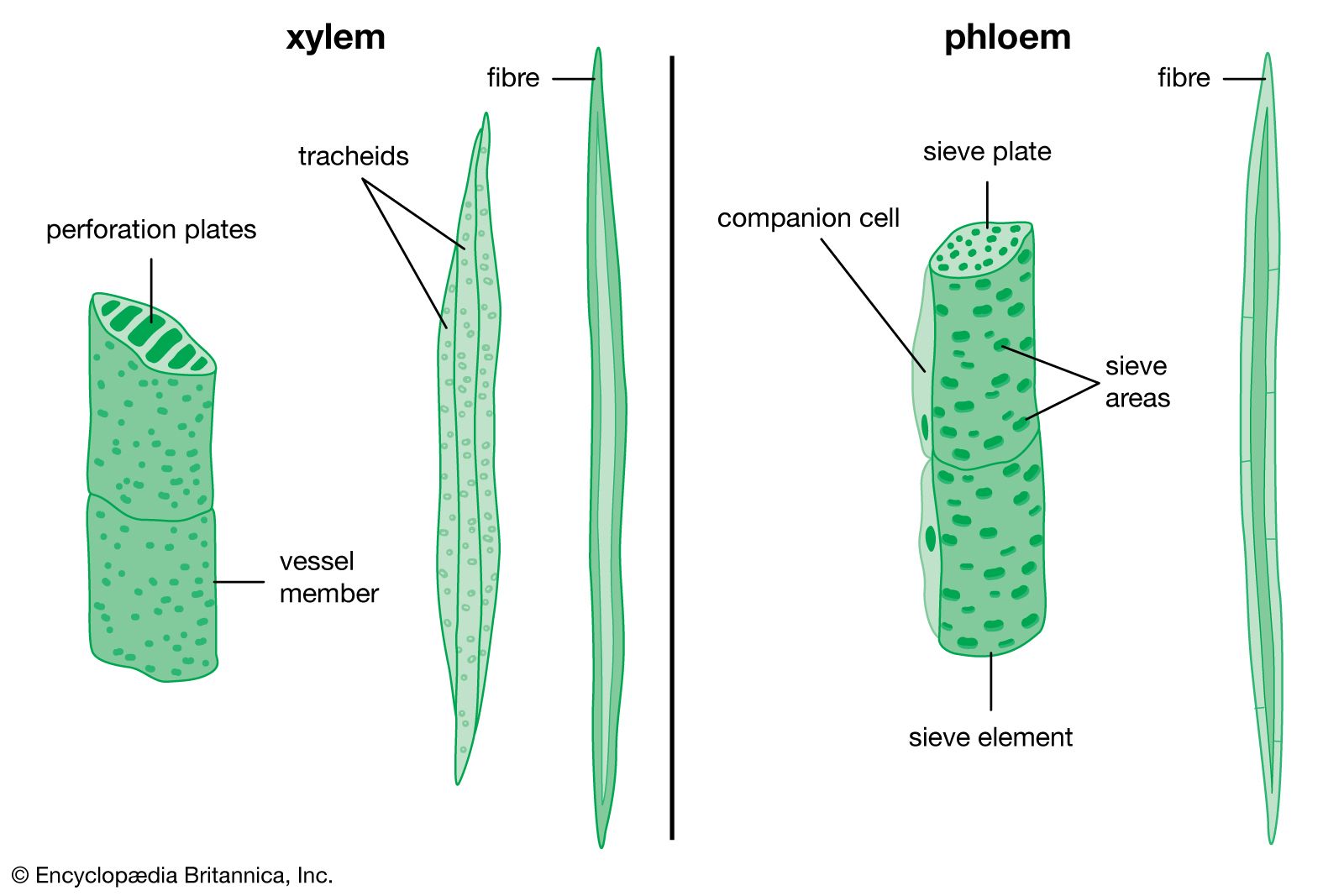 xilema
Contém muitas células mortas e lignina
Principais componentes os elementos traqueais, as células parenquimáticas e as fibras.
Transporte da SEIVA BRUTA  (água e sais minerais)

Chega nas partes fotossintetizantes de uma planta
Pressão, evapotranspiração e tensão superficial auxiliam
[Speaker Notes: Para que todos os nutrientes cheguem por todo organismo ele precisa passar por vasos (isso inclusive nos seres humanos)]
Condução da seiva bruta
As propriedades da água nos ajudam a entender esse processo
CAPILARIDADE- Quando a água passa por um tubinho estreito/ um capilar devido a adesão e coesão e uma pressão.
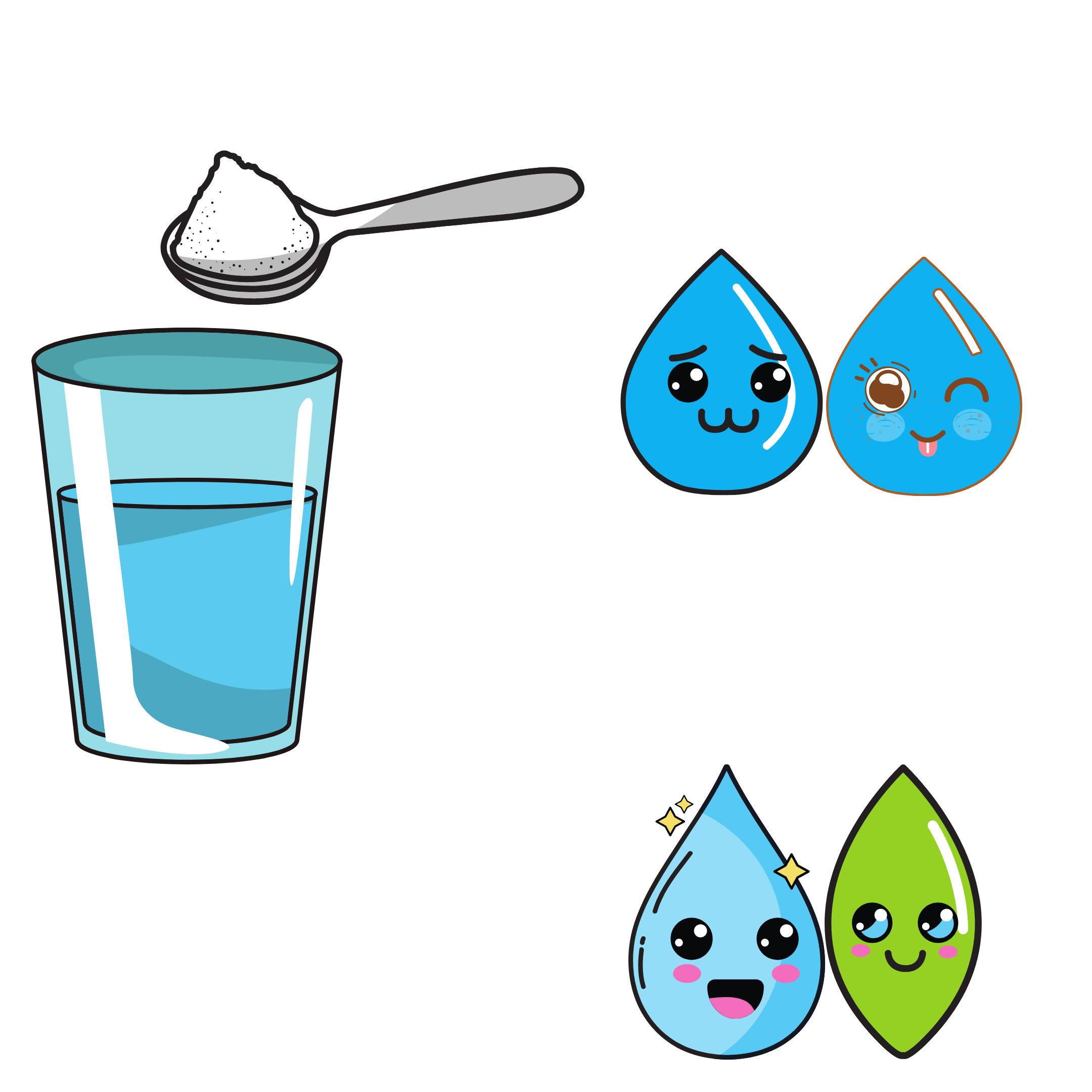 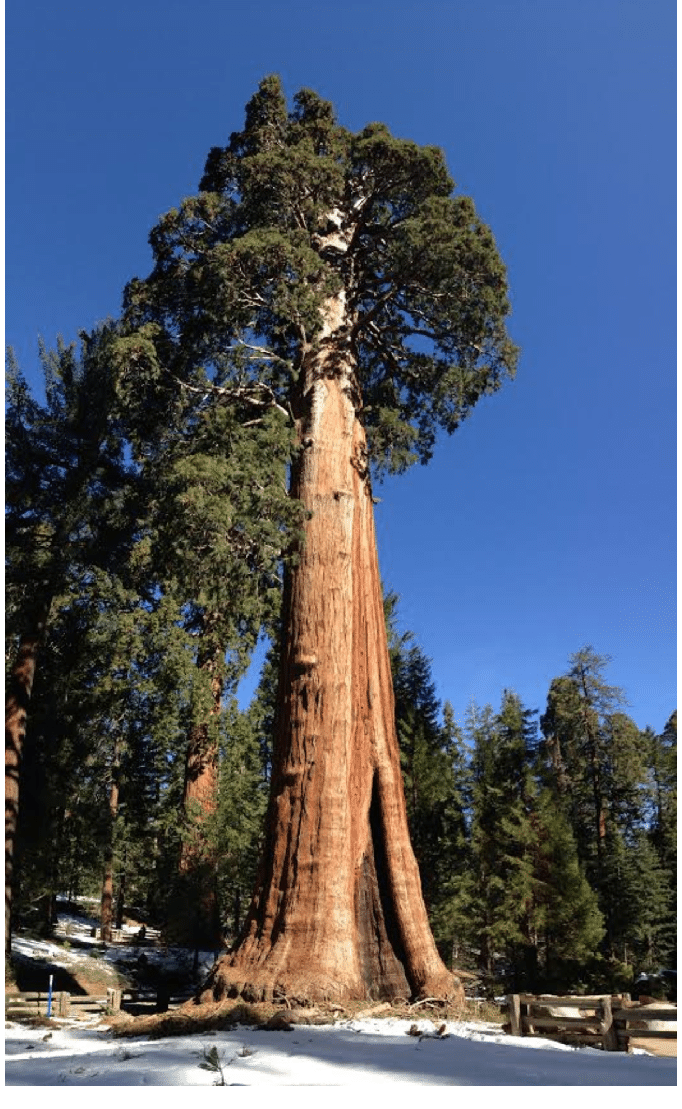 ADESÃO
Atração das moléculas de um tipo por moléculas de outro tipo.
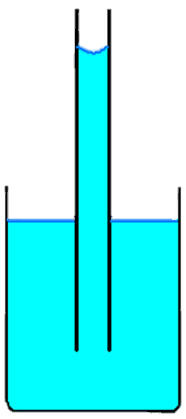 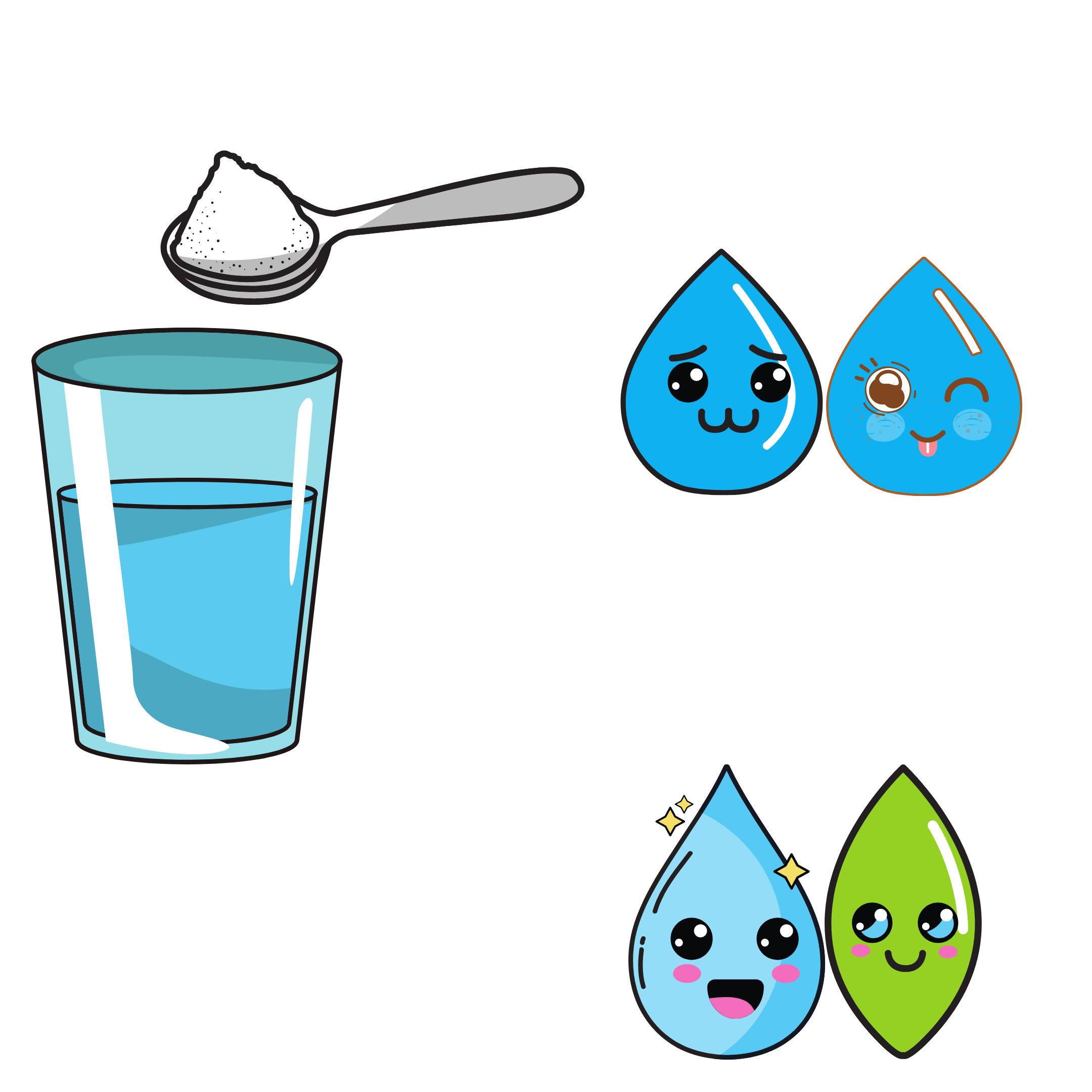 A tensão superficial do líquido é a capacidade dele se parecer como uma membrana elástica, devido as forças de coesão entre moléculas semelhantes que se atraem entre si (conhecidas como Forças Moleculares de London-Van-der Waals de coesão ou forças de coesão).
COESÃO
Atração de moléculas por outras moléculas do mesmo tipo e as moléculas
Condução da seiva bruta
“puxando” essa seiva bruta através de forças de coesão e adesão (tensão superficial da água e da evapotranspiração.
quando as folhas perdem água
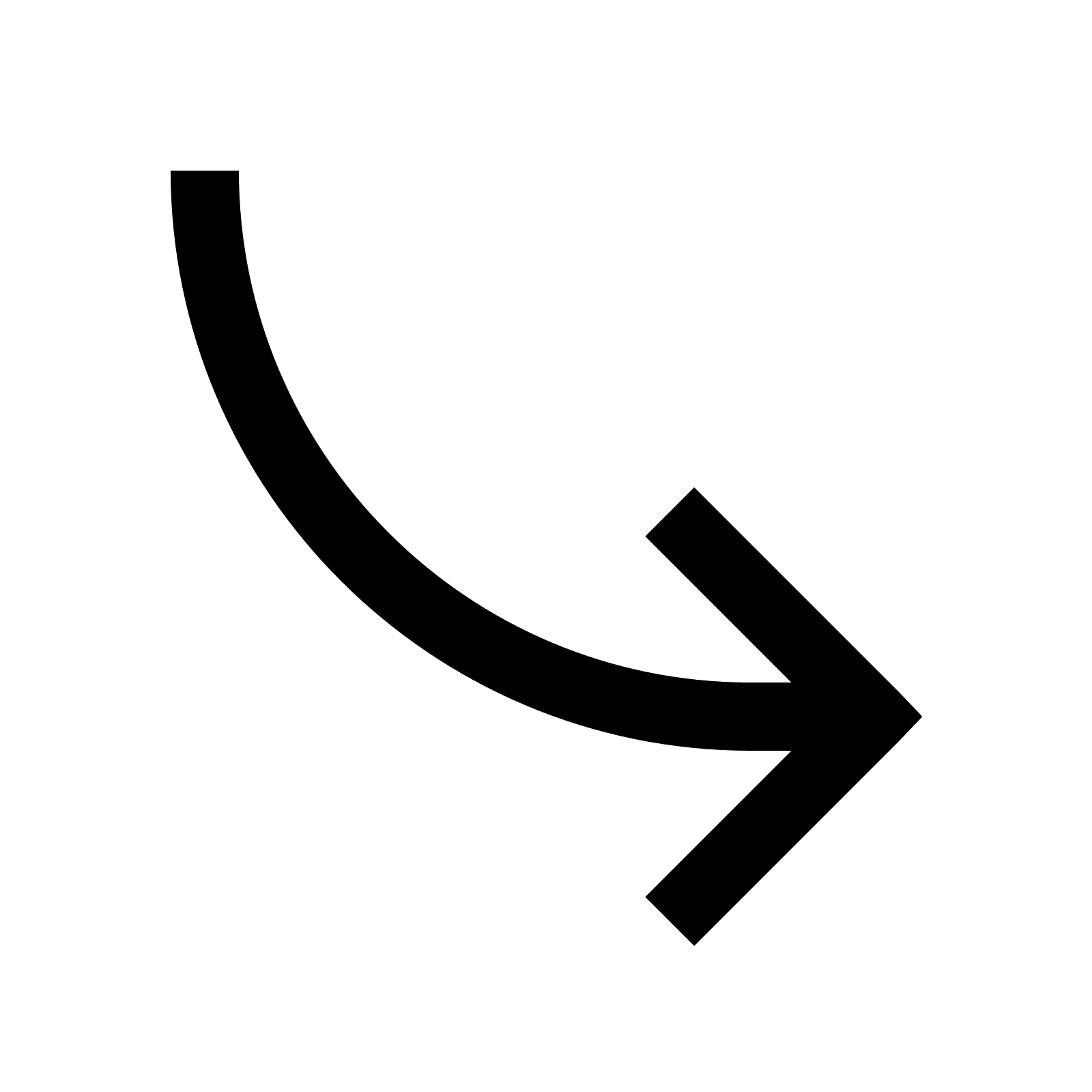 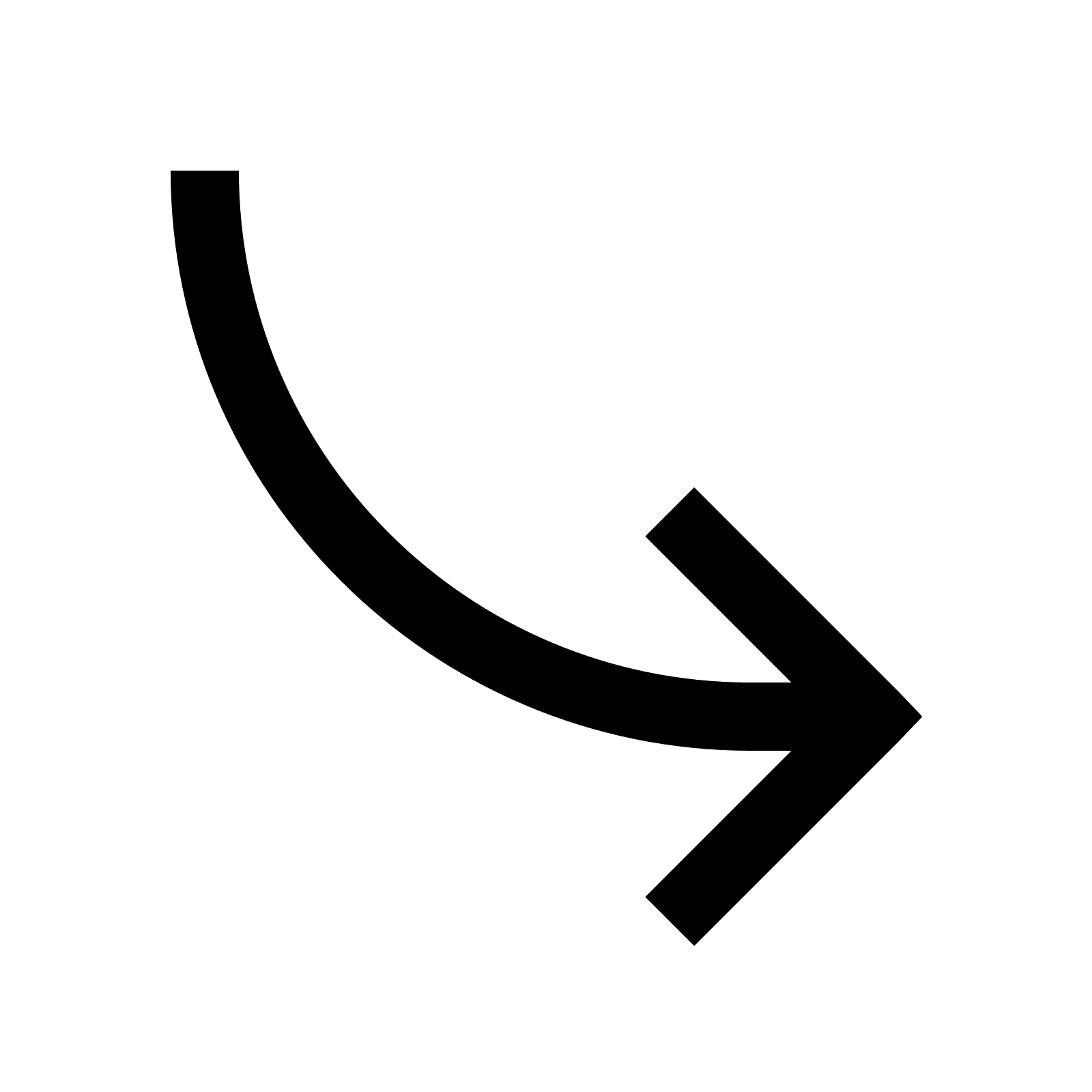 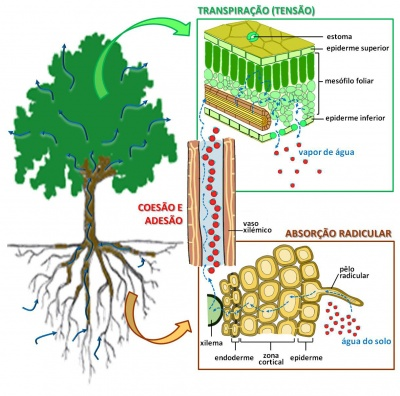 ação aspirante
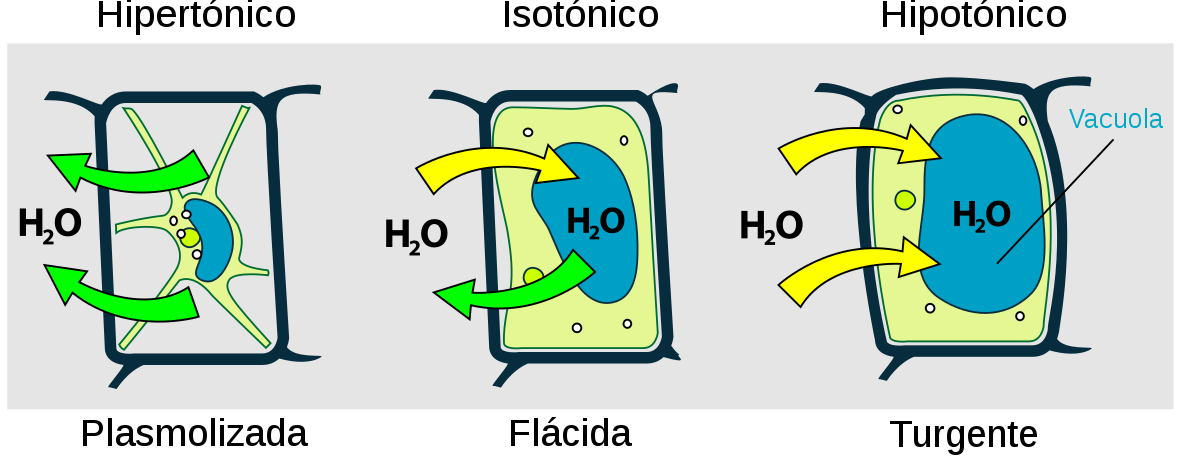 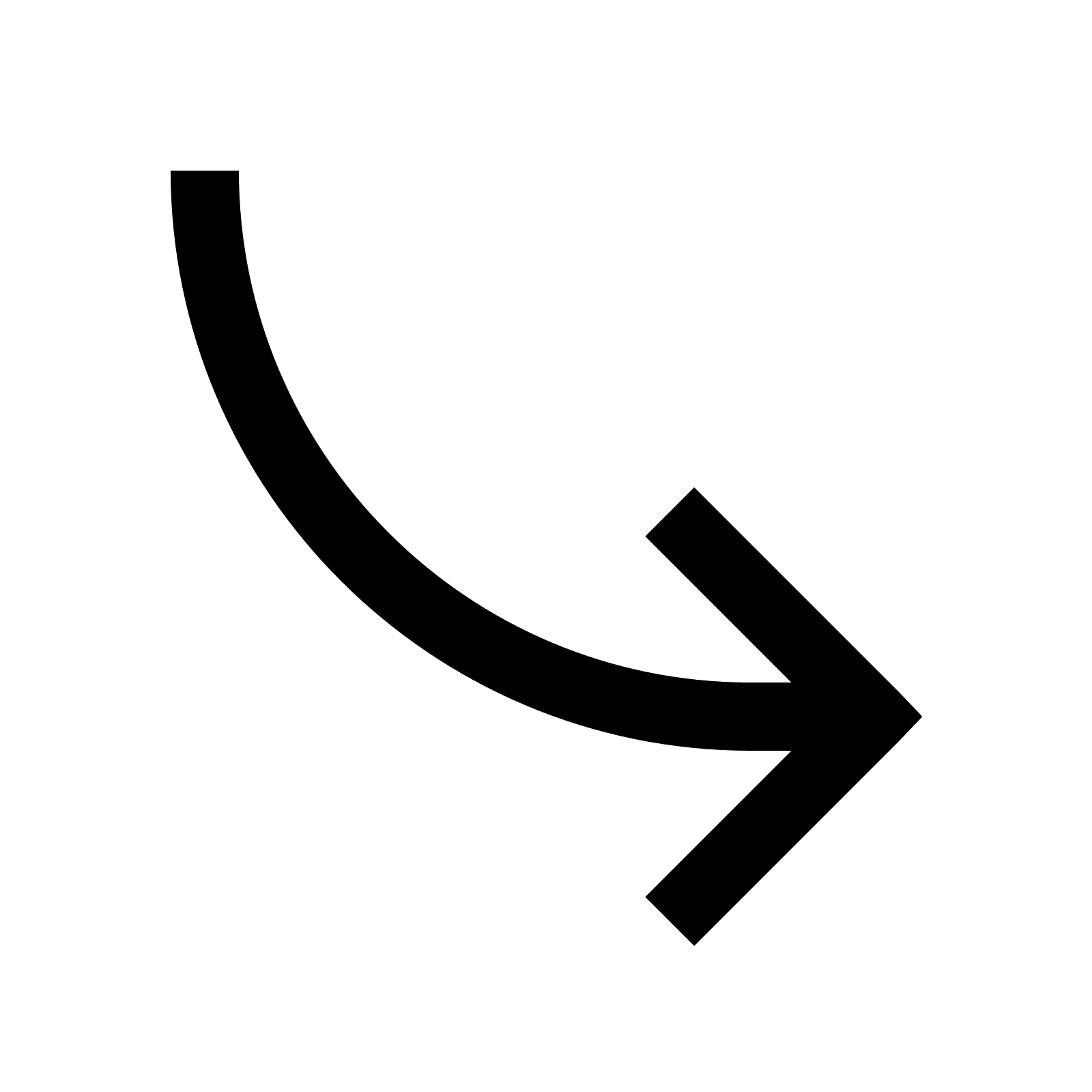 https://dex.descomplica.com.br/materiais-e-tv-uee/materiais-e-tv-uee-8c9a03/turma-de-fevereiro-histologia-vegetal-sustentacao-transporte-e-parenquimas-82f89c
[Speaker Notes: Indico esta aula para auxiliar na explicação: https://www.youtube.com/watch?v=aXMtioasMF0]
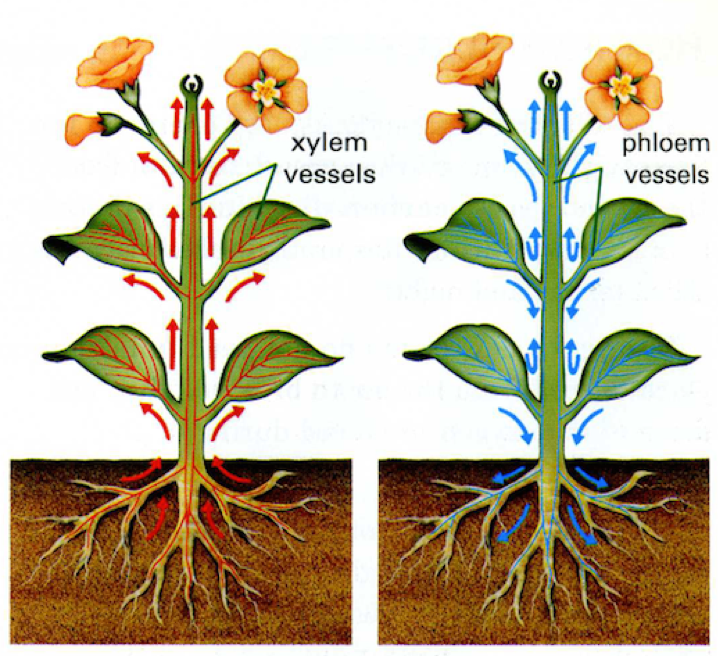 Condução da seiva
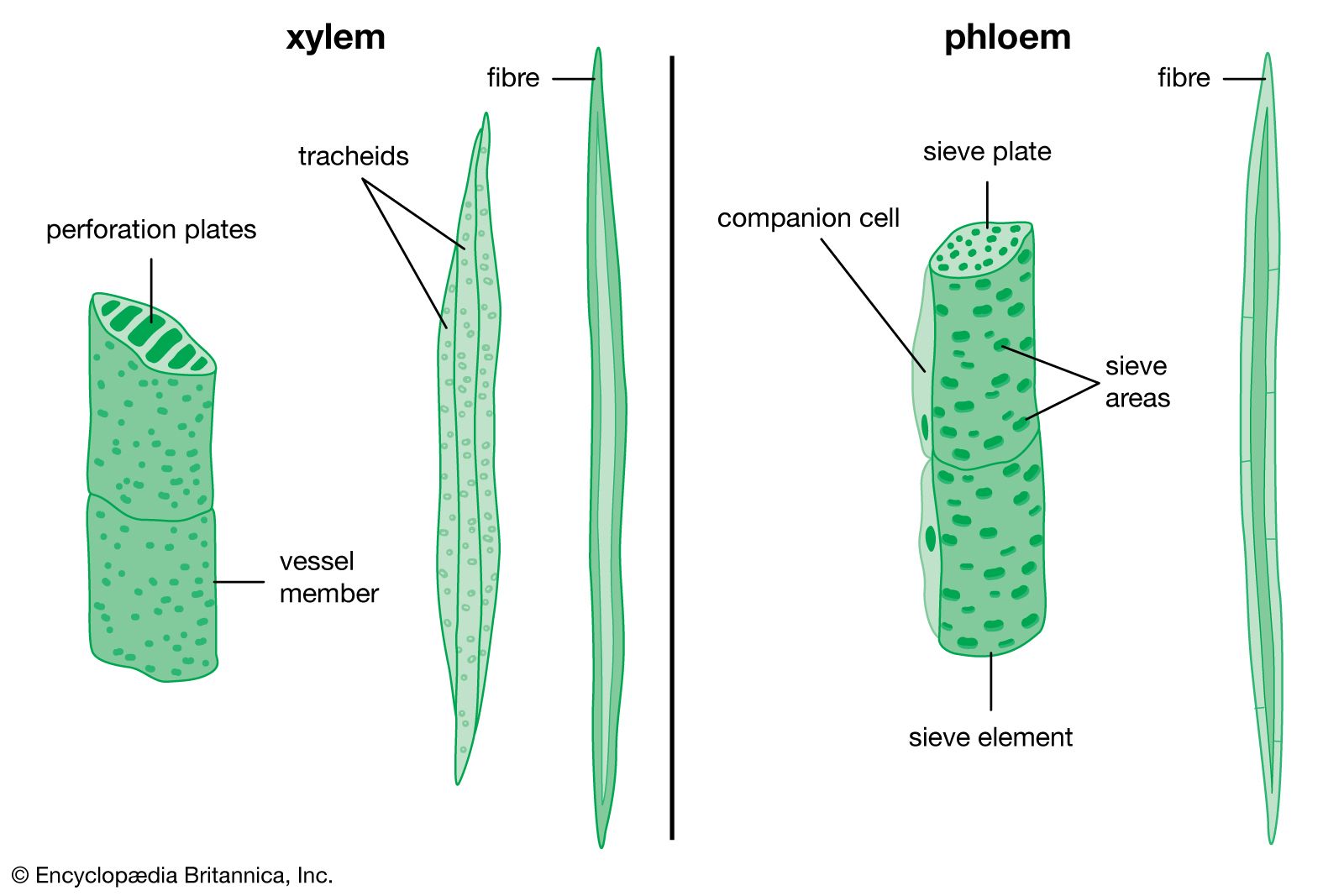 floema
Contém muitas células vivas na maturidade
constituído por elementos crivados, células parenquimáticas, fibras e esclereides
Transporte da SEIVA ELABORADA  (Seiva bruta + GLICOSE além de outras substâncias como aminoácidos, lipídios, micronutrientes, hormônios e proteínas.
Precisa chegar em todas as células da planta.
Gravidade e pressão auxiliam
[Speaker Notes: Para que todos os nutrientes cheguem por todo organismo ele precisa passar por vasos (isso inclusive nos seres humanos)]
Nutrição orgânica das plantas
Plantas autotróficas
CO2 + H2O + Luz → C6H12O6 + O2
Fotossíntese é um processo físico-químico a nível celular, realizadas pelos seres vivos clorofilados, que utilizam dióxido de carbono e água, para obter glicose através de energia da luz solar.
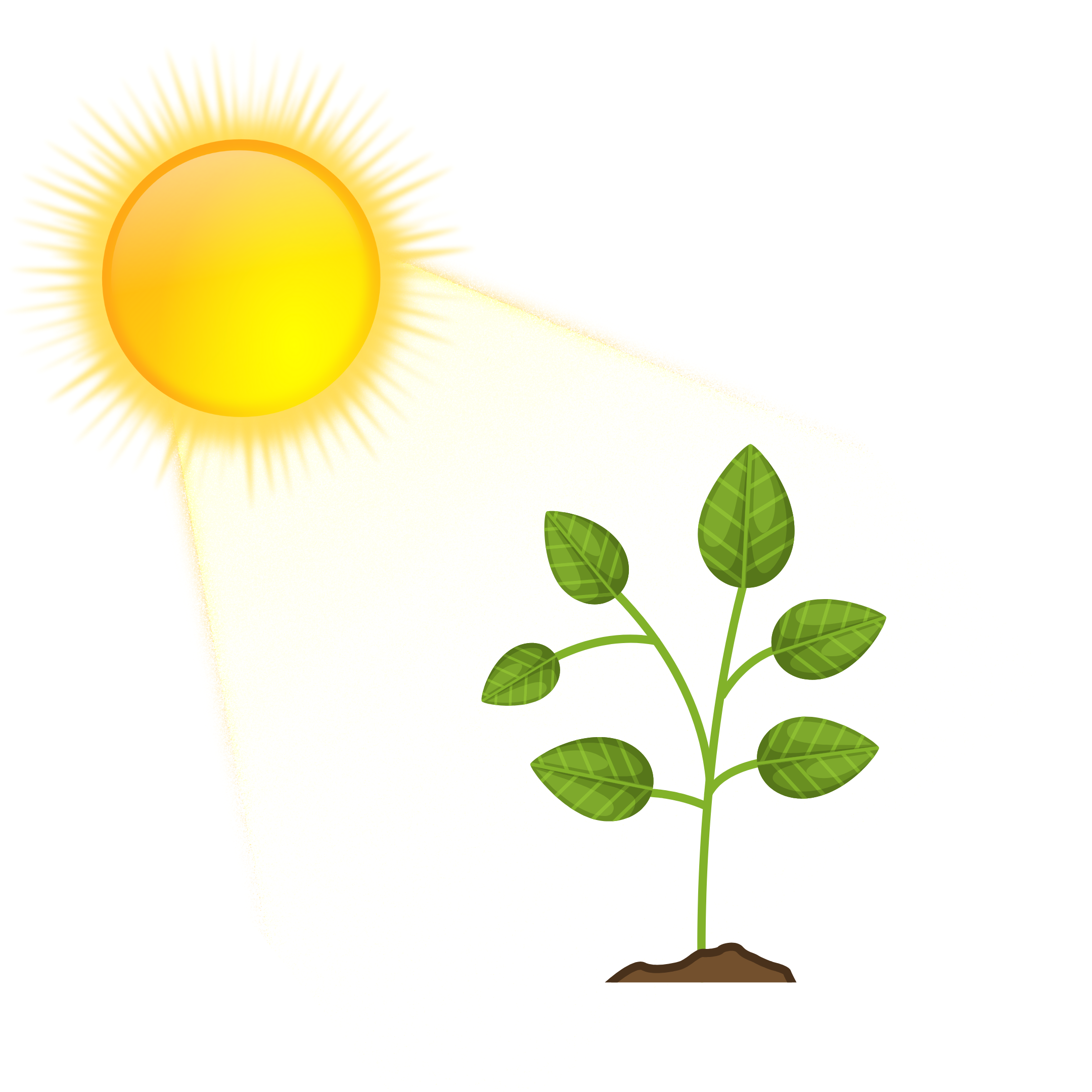 GLICOSE


ATP
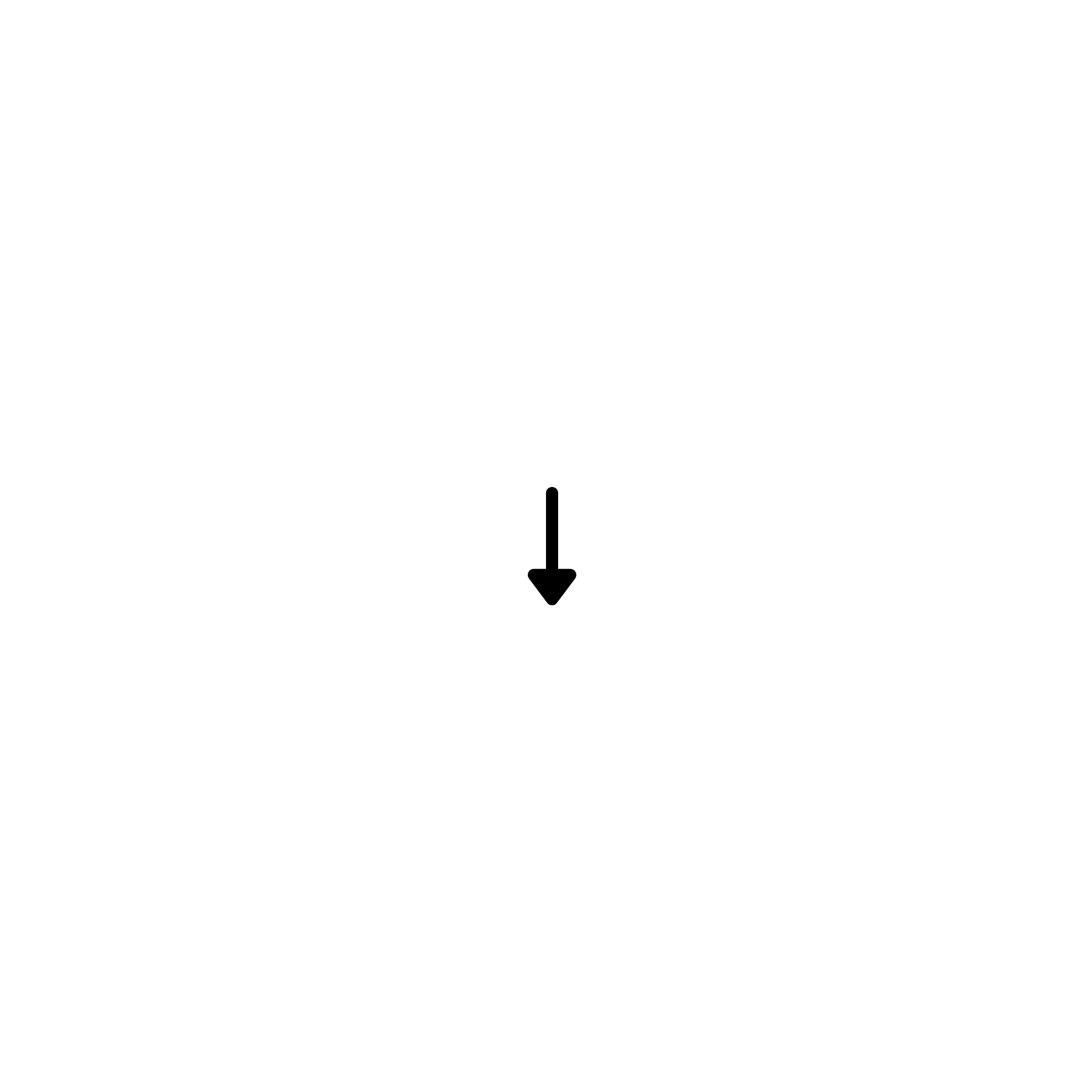 Energia Solar
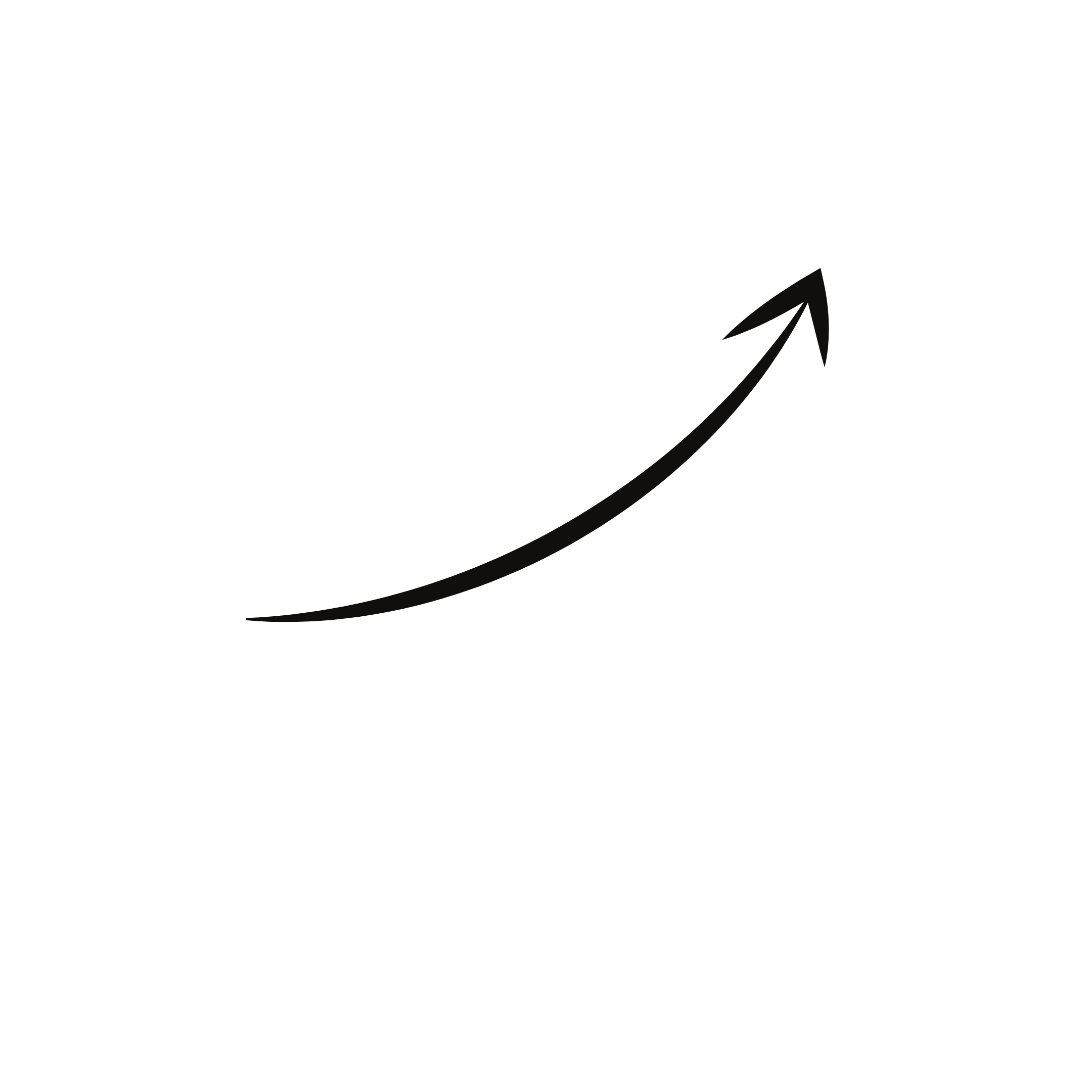 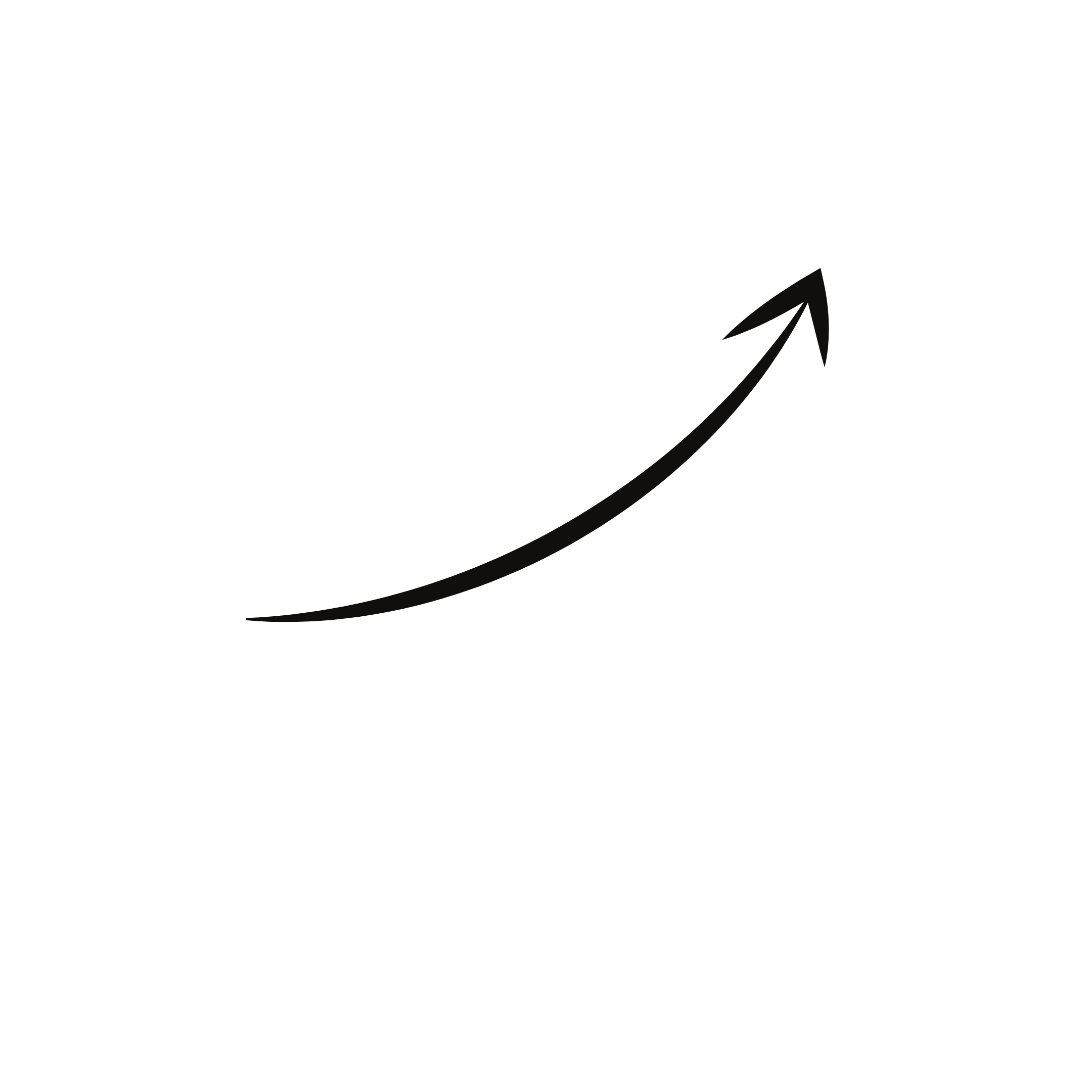 Oxigênio
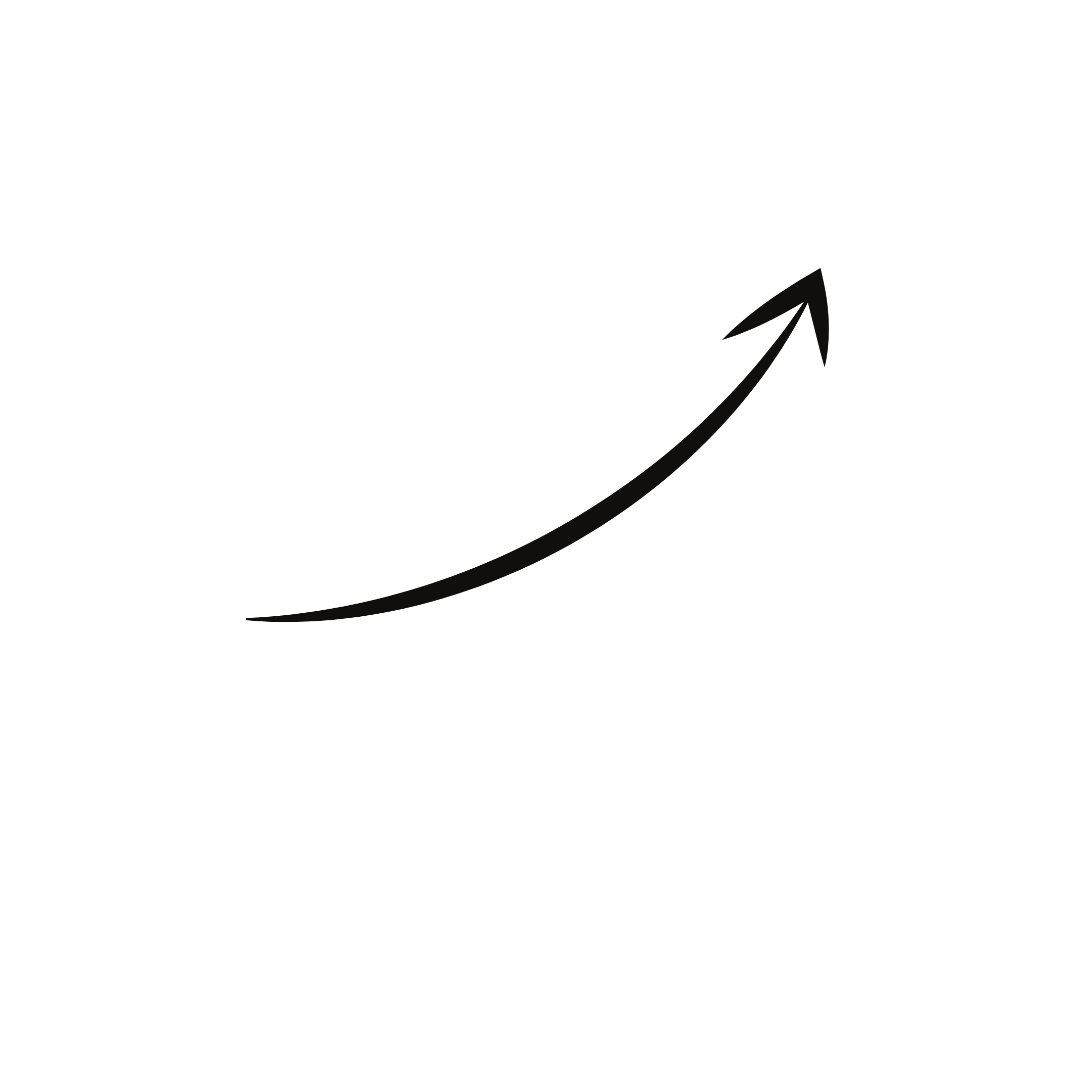 Dióxido de 
Carbono
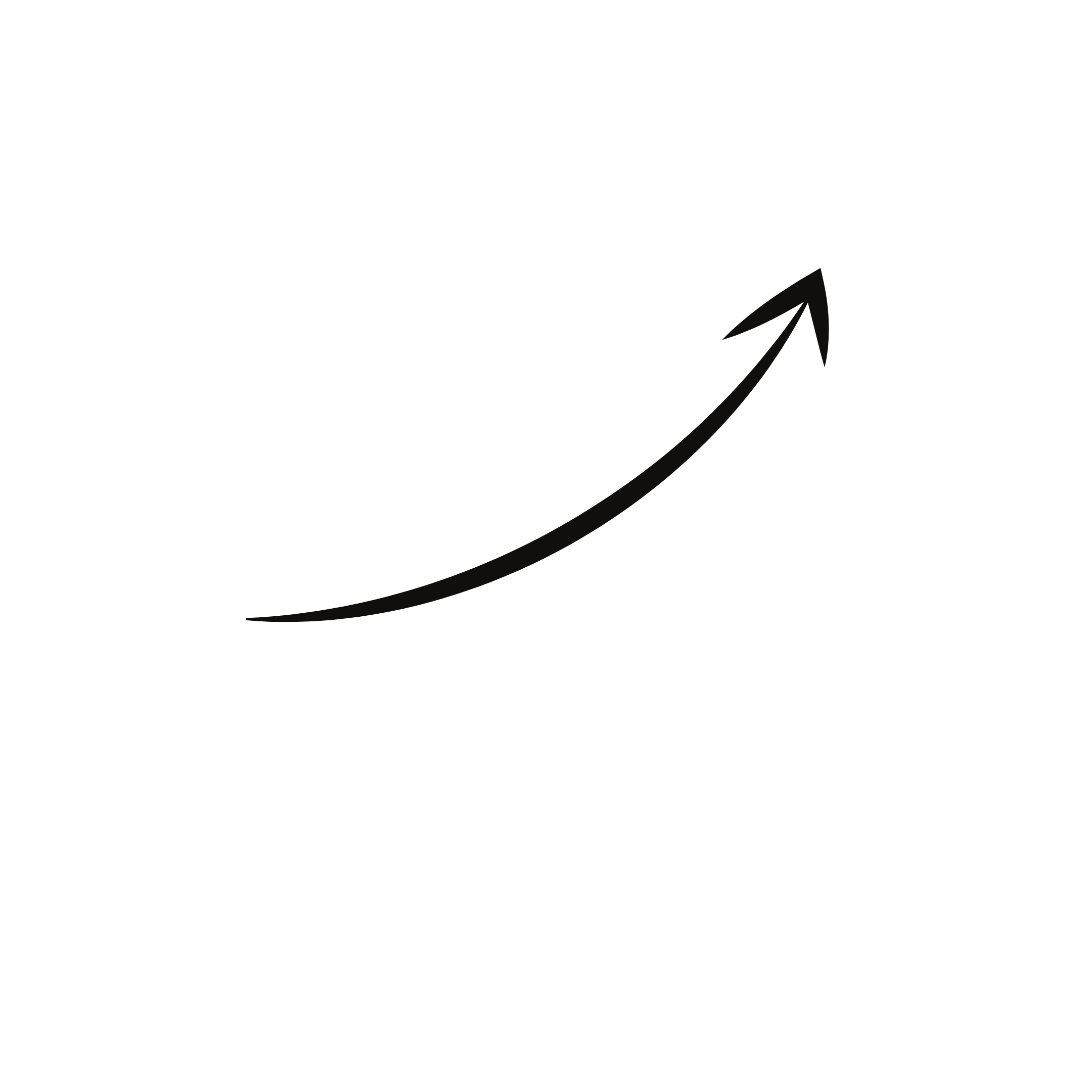 Água
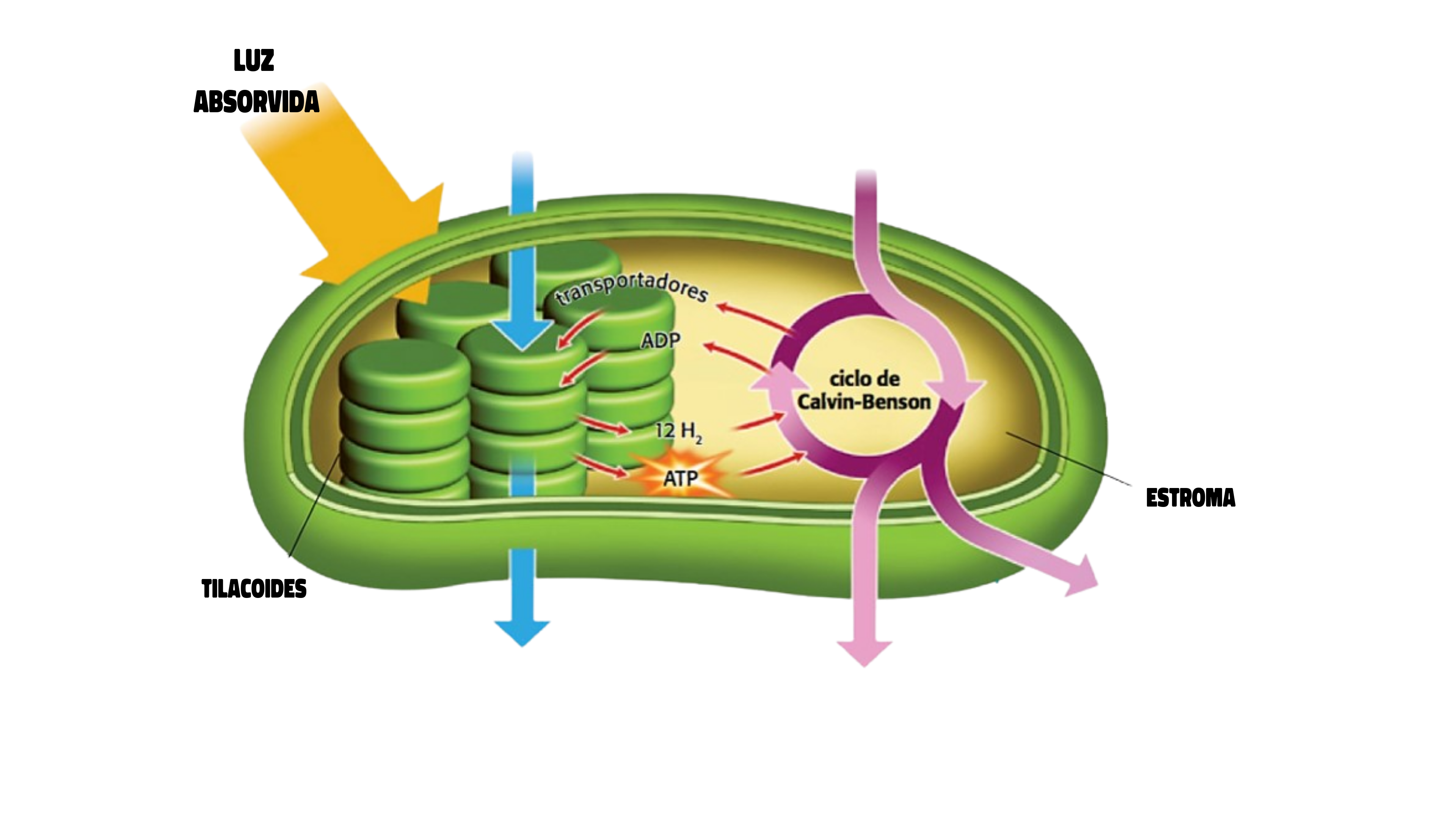 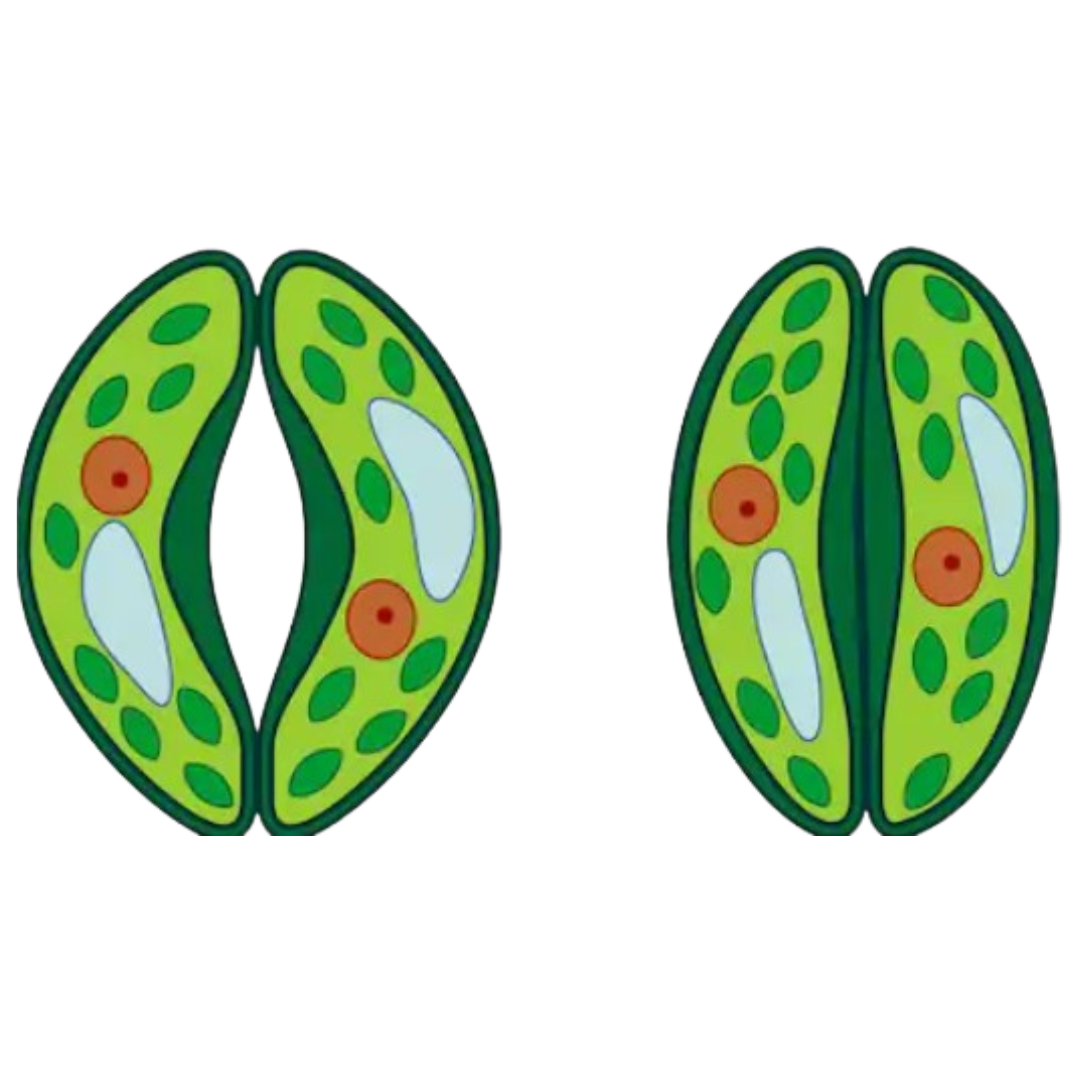 TROCA DE GASES E O ESTOMATO
Abrem e fecham controlando a transpiração e trocas gasosas.
https://escolaeducacao.com.br/estomatos/
Estômatos são aberturas na superfície da epiderme vegetal por onde passam gases e vapor de água.
Nutrição Vegetal

Fatores que determinam a abertura dos estômatos:

Luminosidade

Estimula a abertura dos estômatos
Maioria das plantas (abrem estômatos durante o dia) e os fecham (à noite)
Dia  luz  fotossíntese  abertura dos estômatos  trocas gasosas

Concentração de gás carbônico (CO2)

Baixas concentrações de CO2  Estômatos abrem
Altas concentrações de CO2   Estômatos se fecham

Disponibilidade de água

Pouca água no solo  estômatos se fecham
Muita água no solo  estômatos abrem
GUTAÇÃO
É a eliminação de água líquida pela planta e ocorre graças ao processo de pressão da raiz.
CÉLULAS GUARDA
K+
K+
água
água
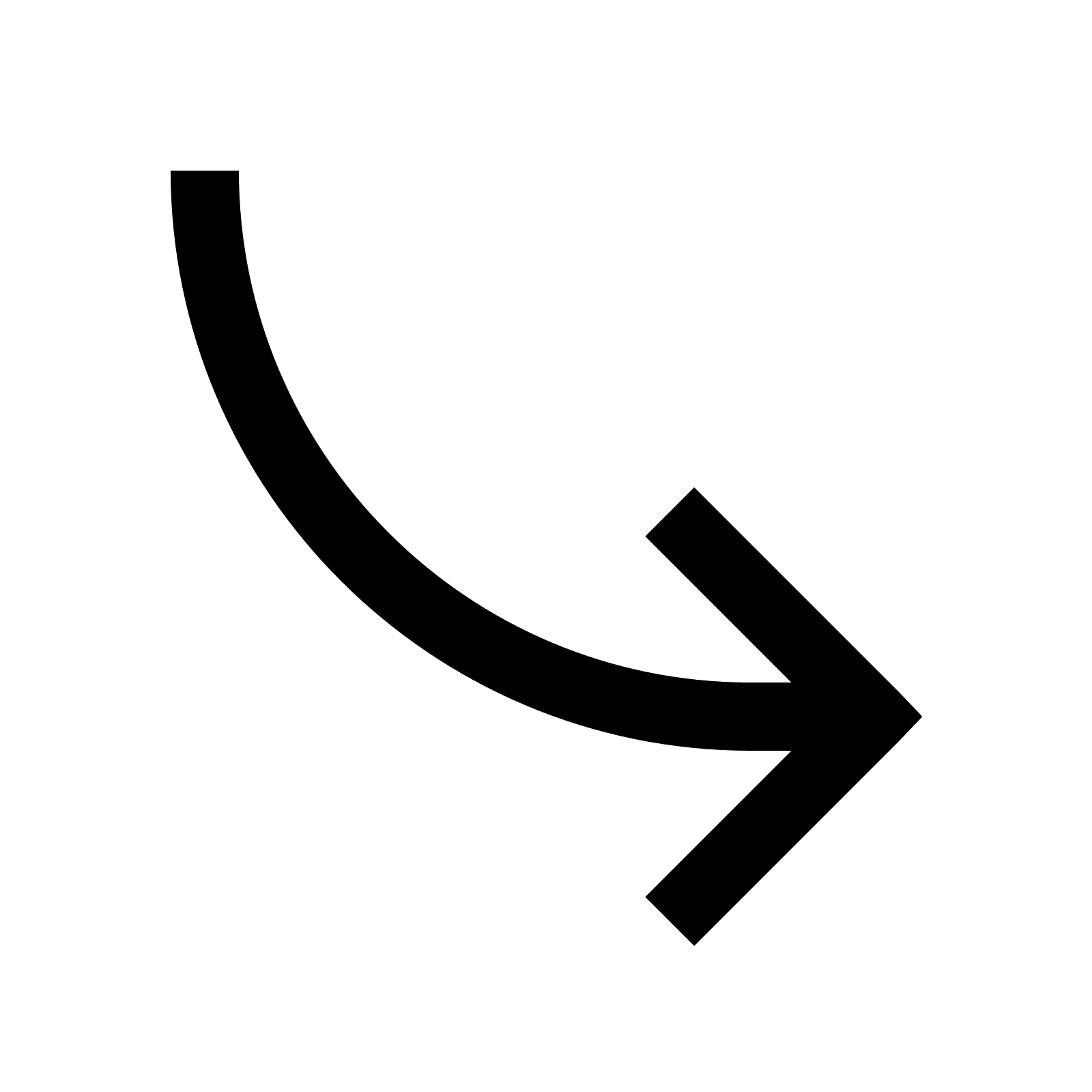 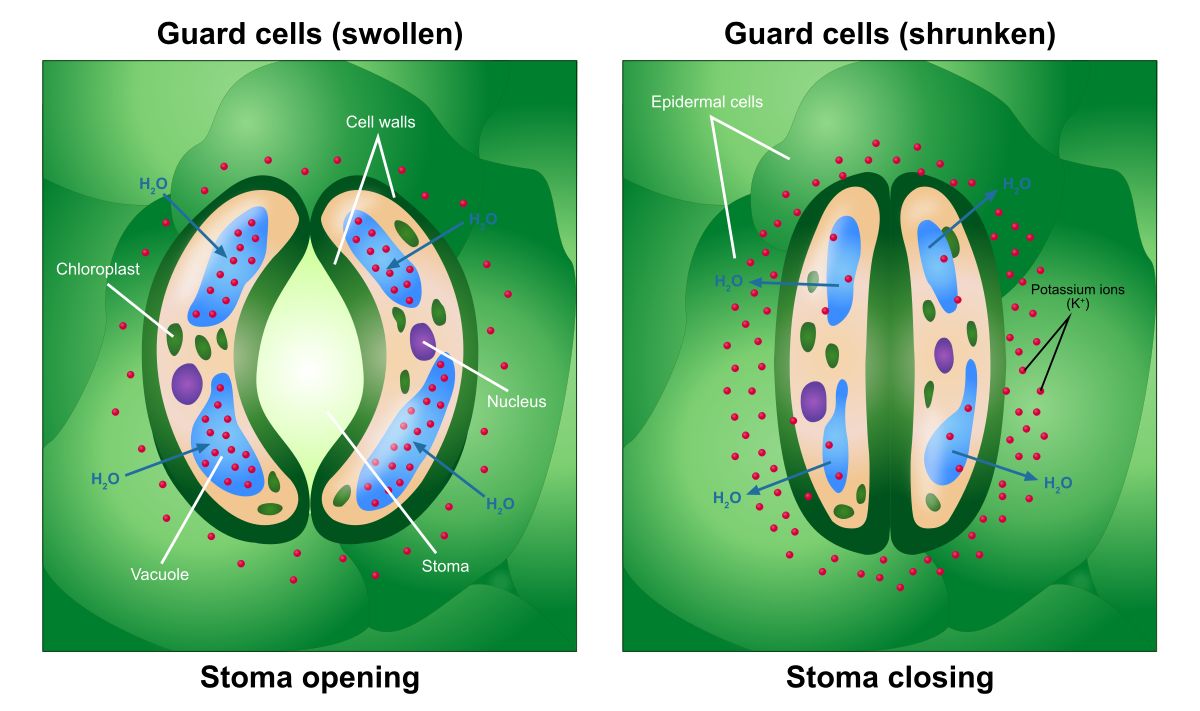 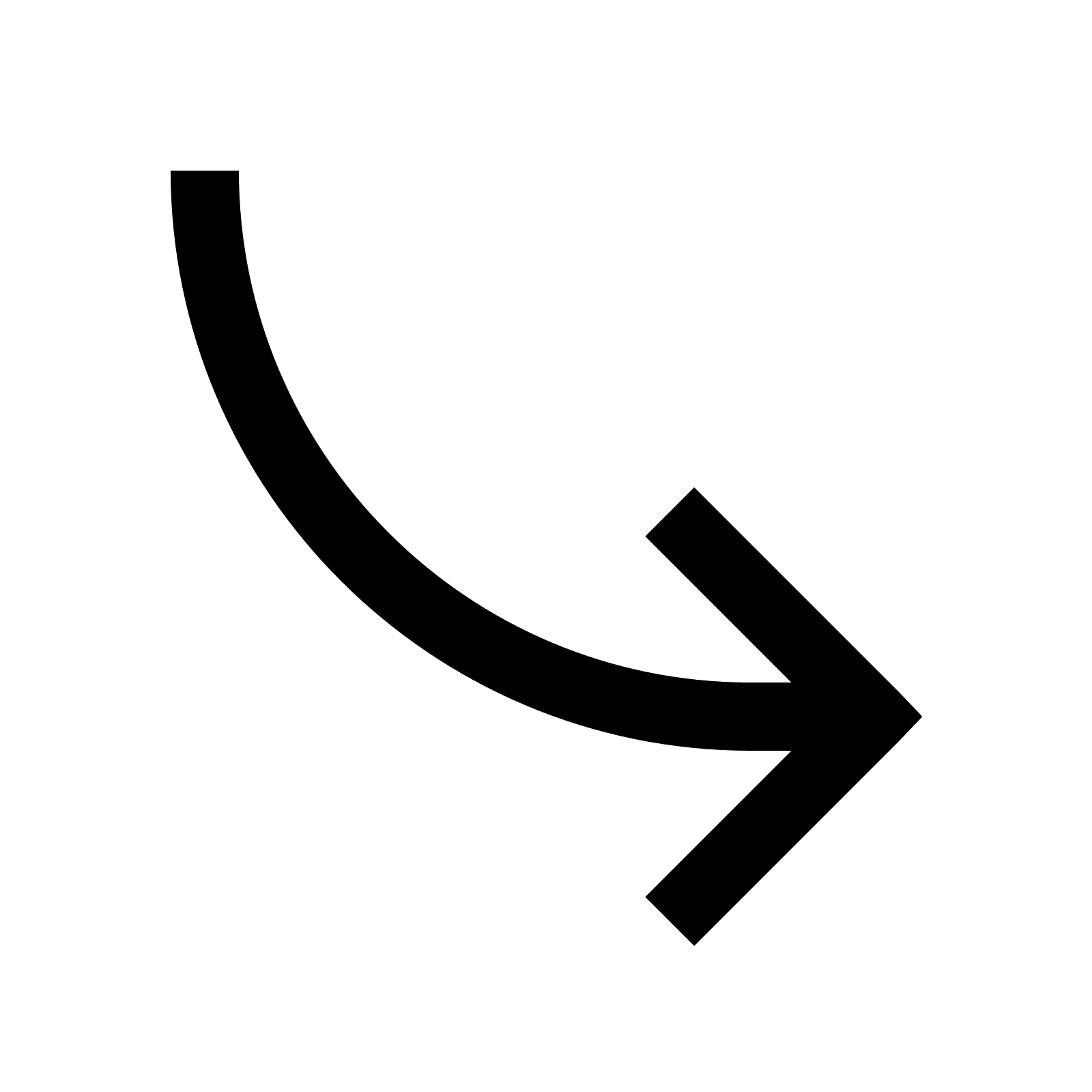 ABERTO		FECHADO
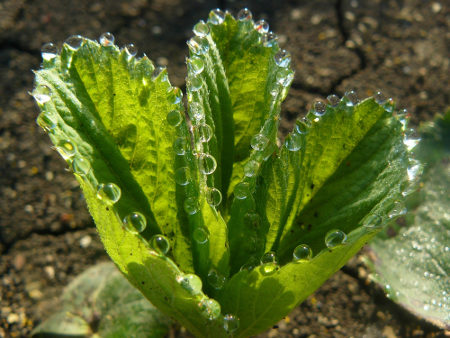 PLASMOLISADAS
TÚRGIDAS
Anéis de Malpighi
interrompe o floema
Quando se faz a retirada de um anel completo da casca ao redor de toda a circunferência da planta.
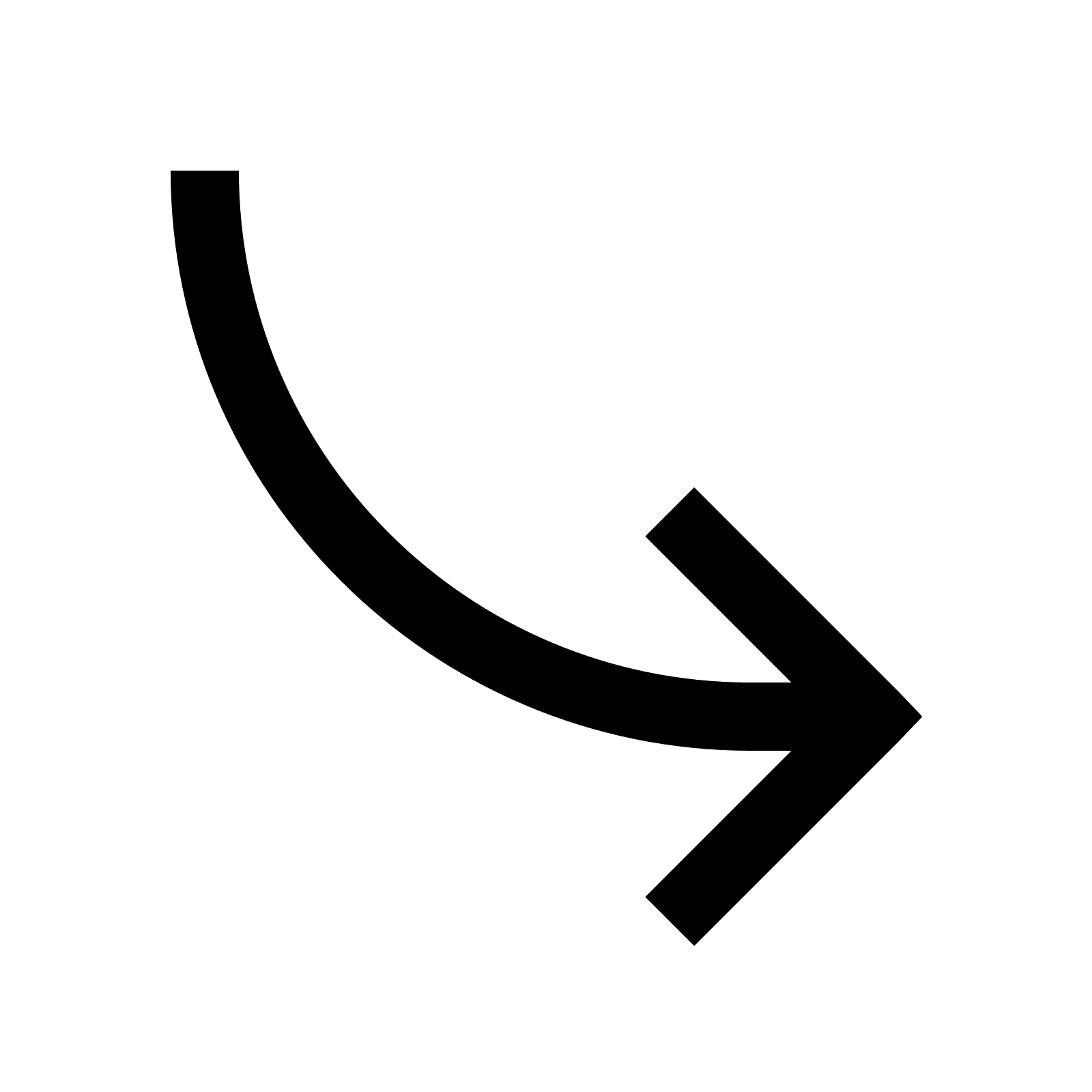 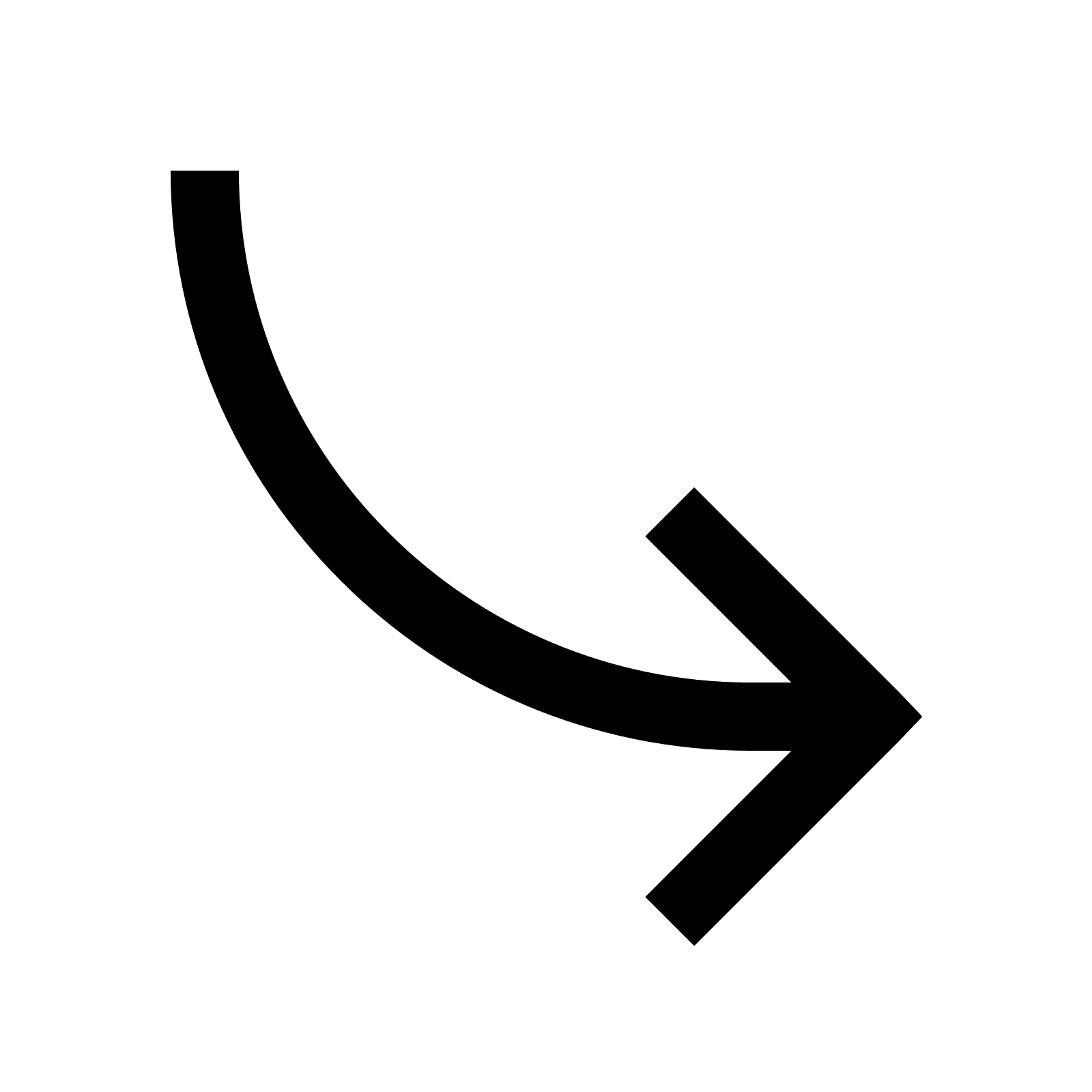 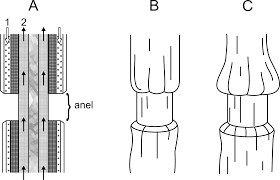 seiva elaborada não chega até as raízes
https://www.cops.uel.br/v2/download.php?Acesso=NTc0NTQyMzZjZTU3Mzg2MDZkNzAwMjMyMmVmZjA2MjJiM2EzNjg5NDhlYTY1NGM5NGU3N2Q0NGNkYTM2NTUzZjcyZjgwMTRmMGM4ODcyZDFkMDU0M2RhYmY2YWEwODVkOWZkNDJhMzY5N2UxNWRjZDYwOWVjMzZkMWJiM2M5ZjJlOGM2MmQxNzA3Y2ExOGVjYmQ1MDc5ZjU0Yjc4ZTk0Zg==
Hidroponia, do grego água (hidro) e trabalho (ponos), é o nome dado ao sistema de cultivo de plantas sem a necessidade de solo (terra) como meio de crescimento.
INTERATIVO
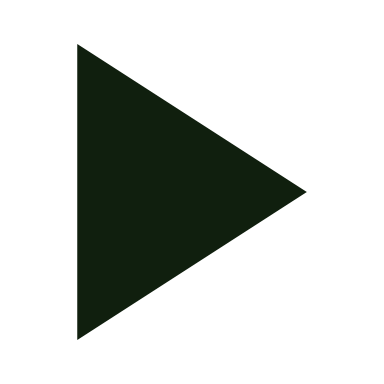 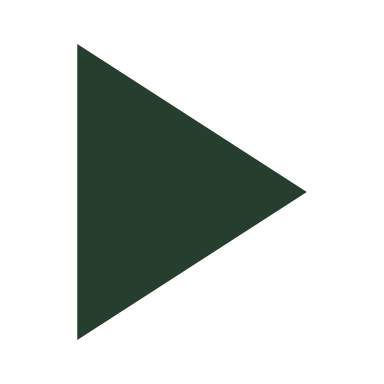 Parte 1
Parte 2
[Speaker Notes: https://www.youtube.com/watch?v=5LAlAiXnLW4]
AMABIS, José Mariano; MARTHO, Gilberto Rodrigues. Biologia moderna. São Paulo, SP: Moderna, 2016

BERNOULLI, 2ª SÉRIE – VOL 4 – COLEÇÃO 2020

REECE, Jane B. et al. Biologia de Campbell. Artmed Editora, 2019.

https://www.britannica.com/plant/angiosperm/Organization-of-the-vascular-tissue